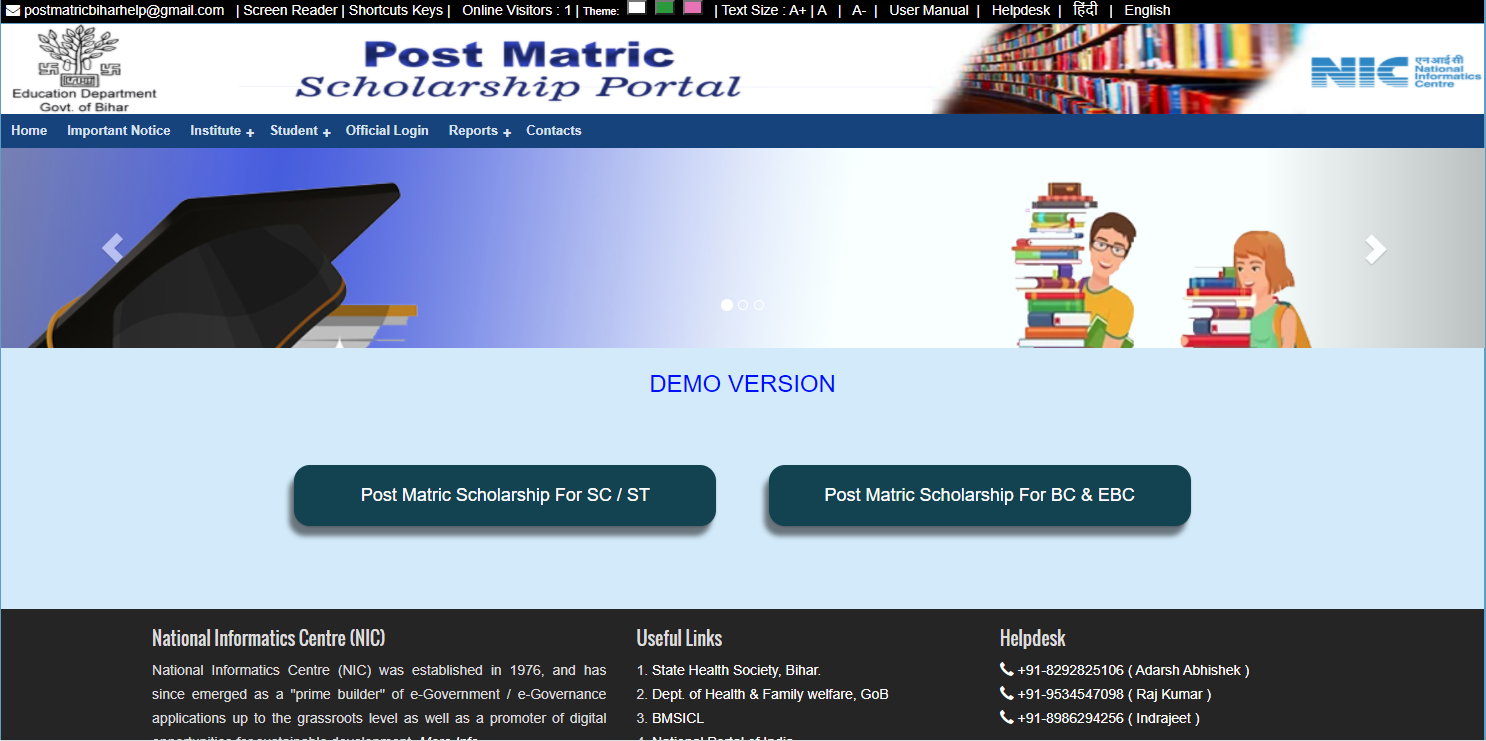 Welcome Page (Institution Registration)
Institute Registration
User Management1.Institution2. Student3. District 4. TPA5. Department
Institution Registration  (Guidelines before Registration-1)
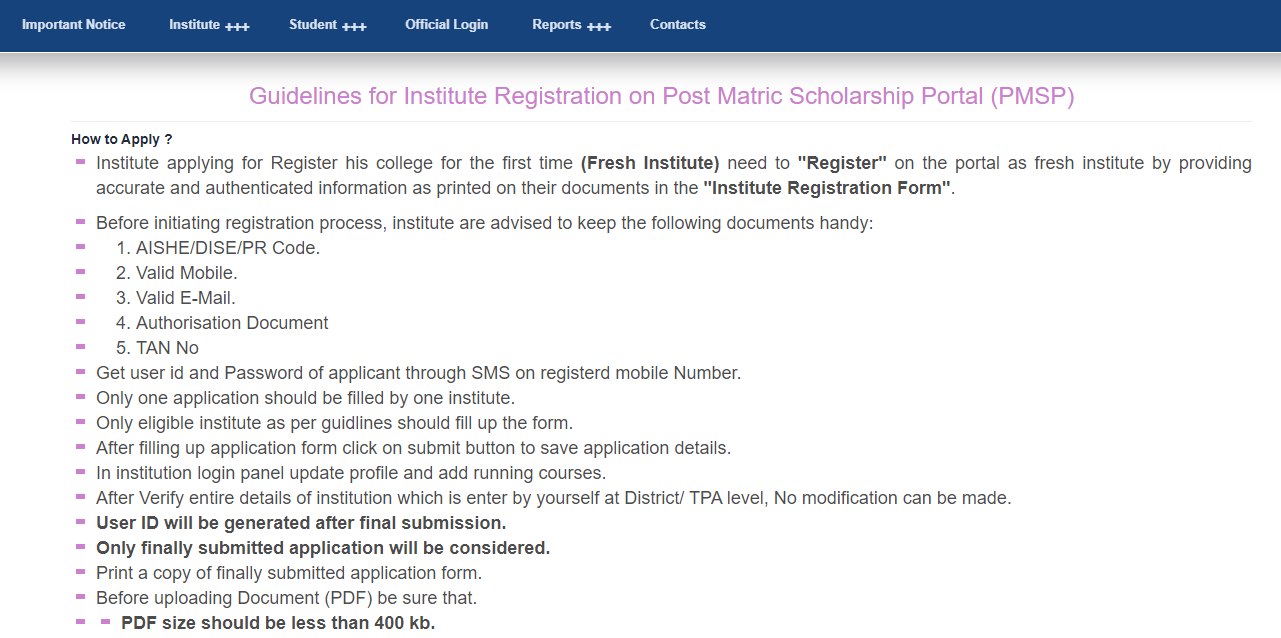 Institution Registration  (Guidelines before Registration-2)
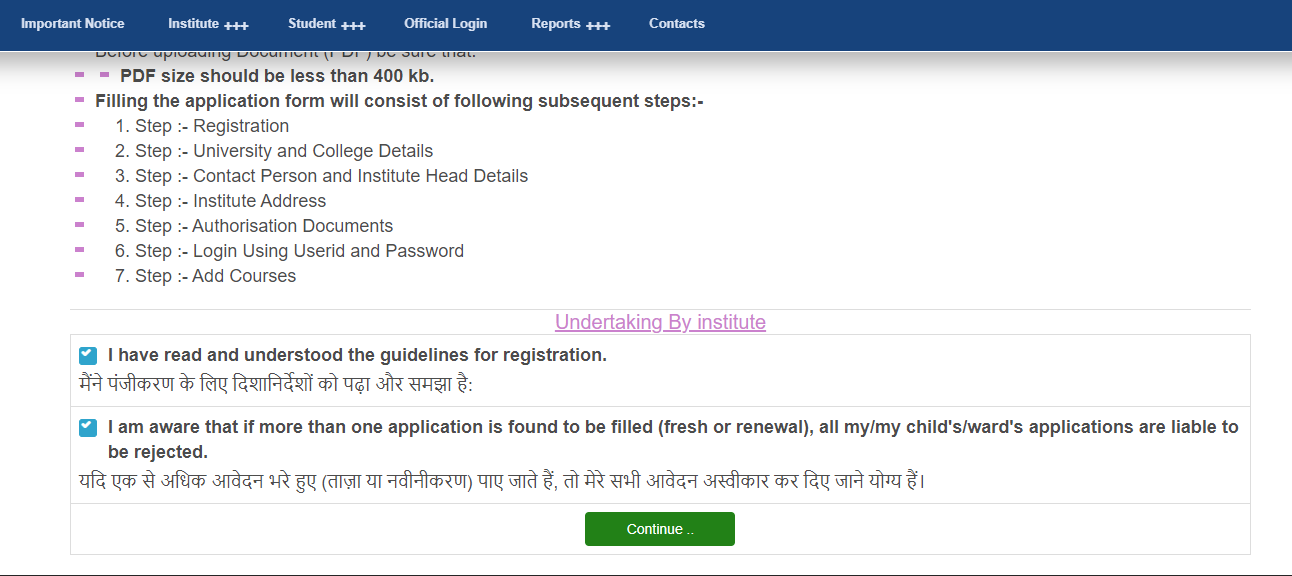 Institution Registration  (Part - 1)
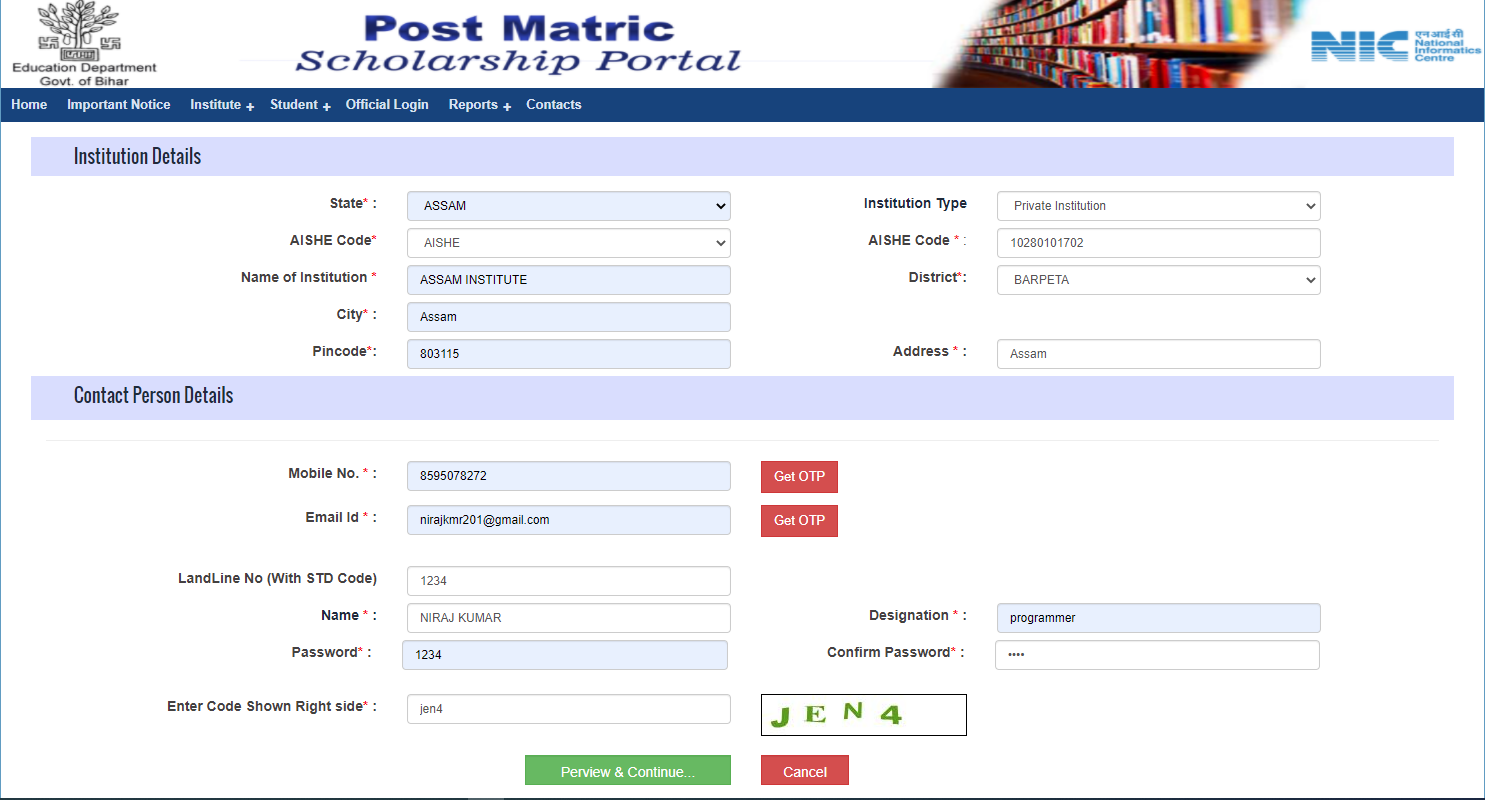 Registration Success Message
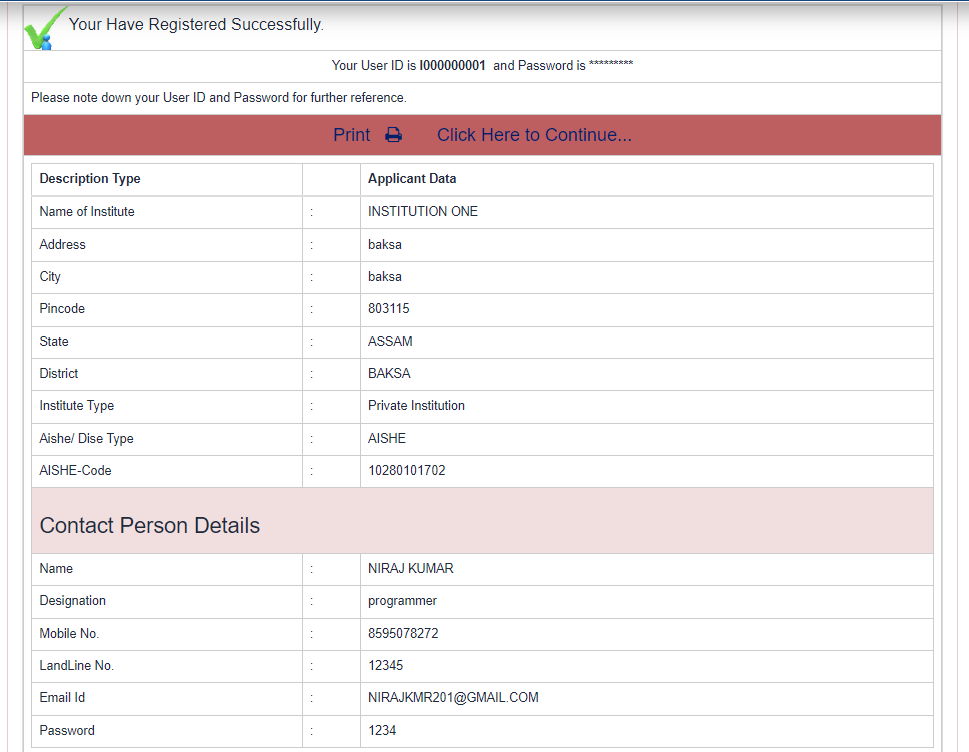 Institution Login
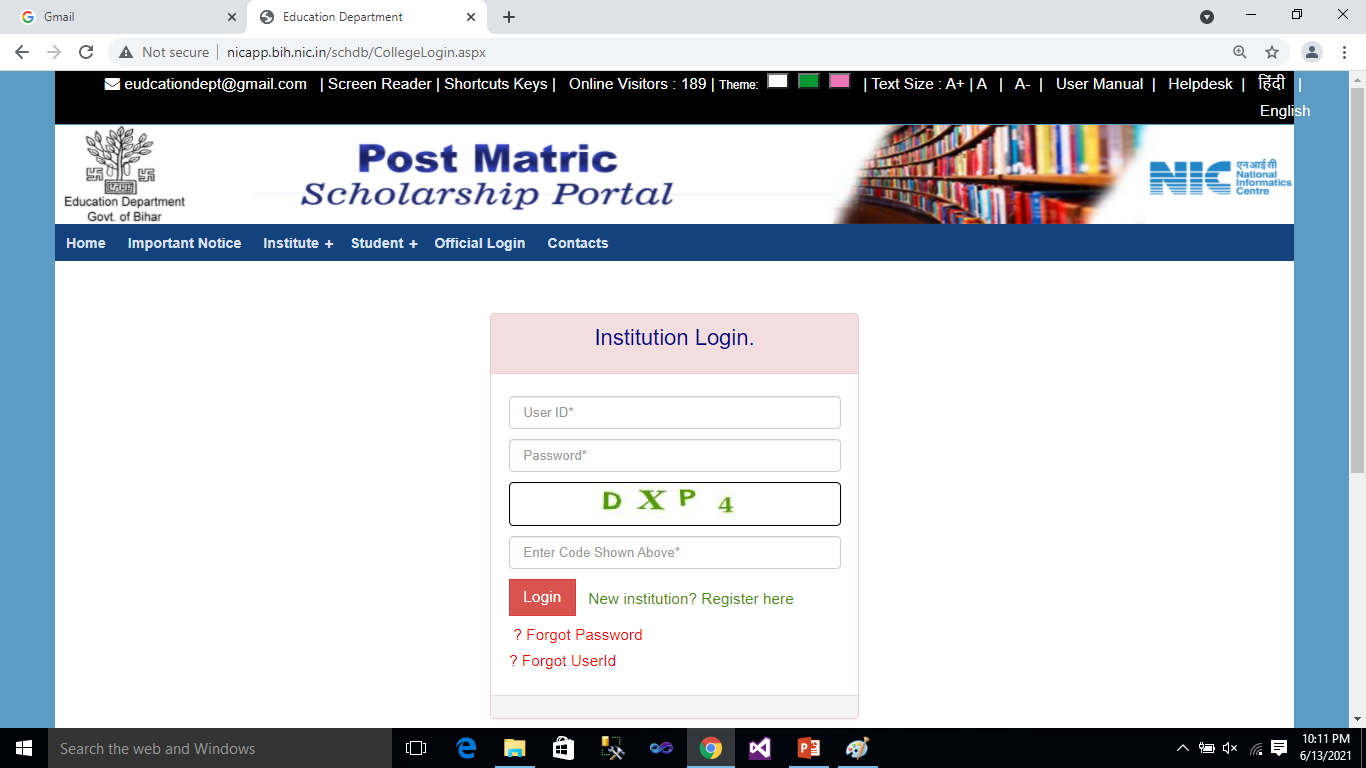 Update Institution Details
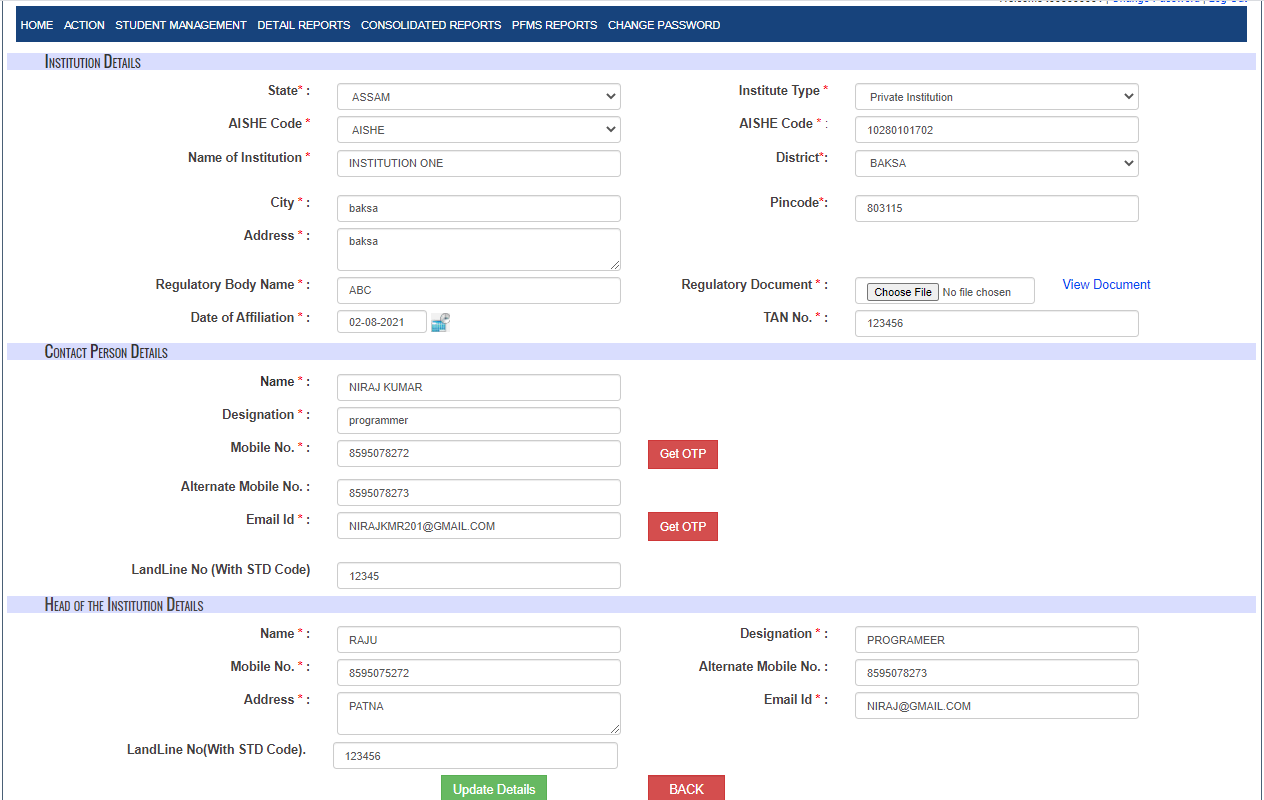 Add Course
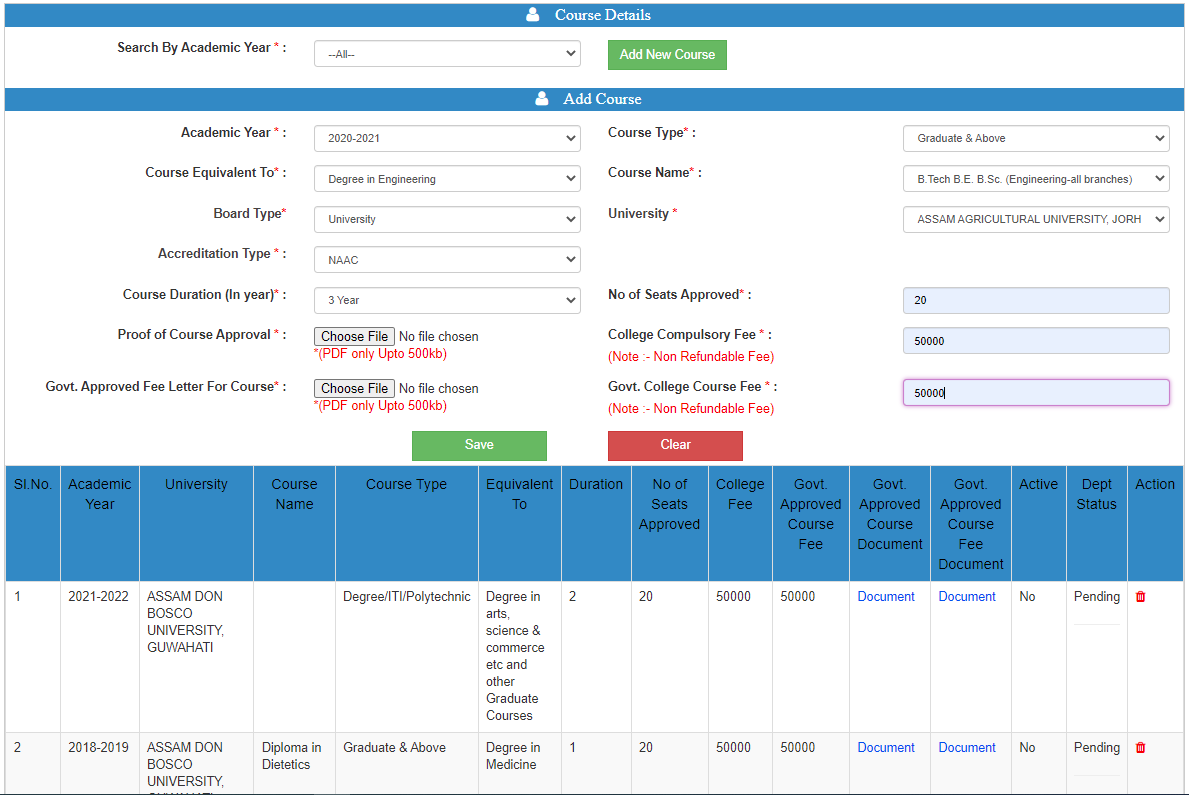 Official Login( for Institution Approval)1.HQ Operator – For Temporary Approval of Institution so that Student can start Registration in that institution.2. District / Block Admin – For Approval of Institution in Bihar3. TPA – For Approval of Institution Outside Bihar
Official Login( for Institution Approval)
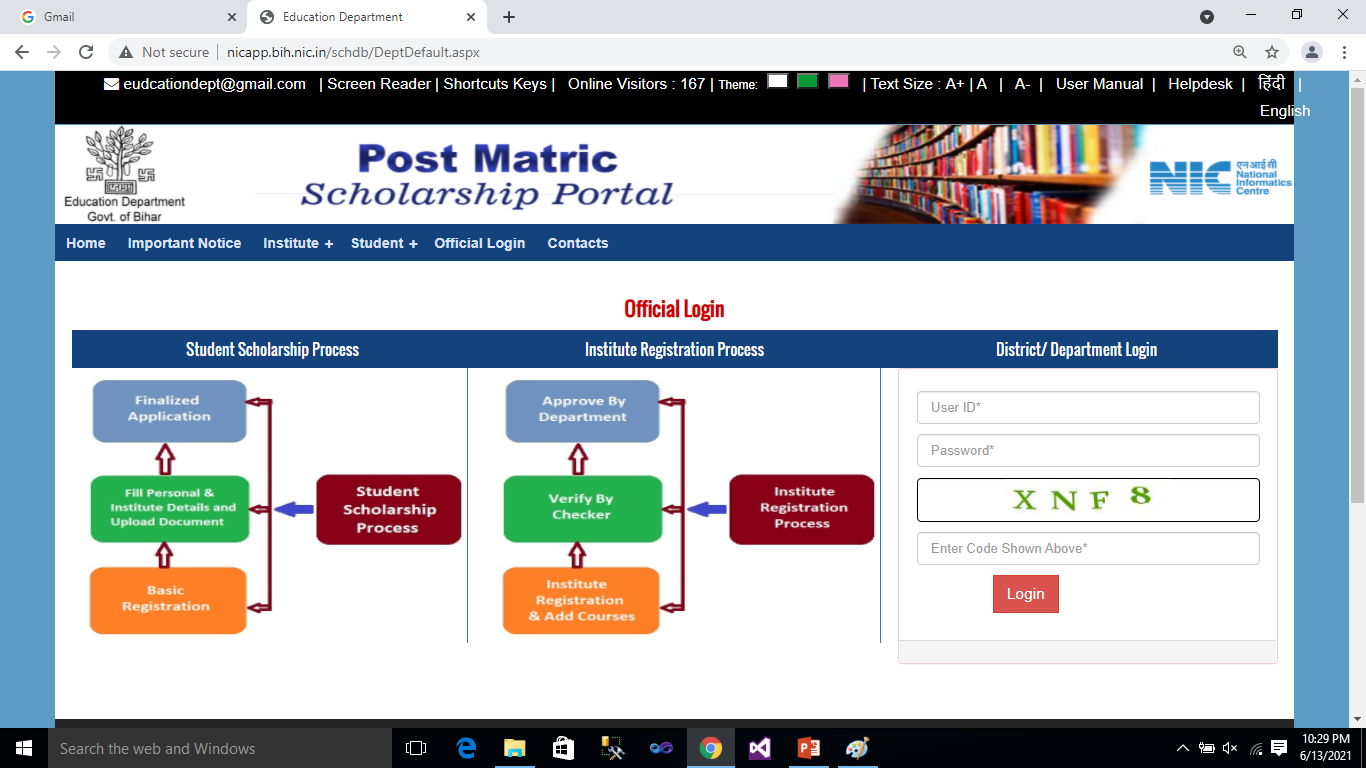 Institution and Courses Temporary Approval (HQ Operator)
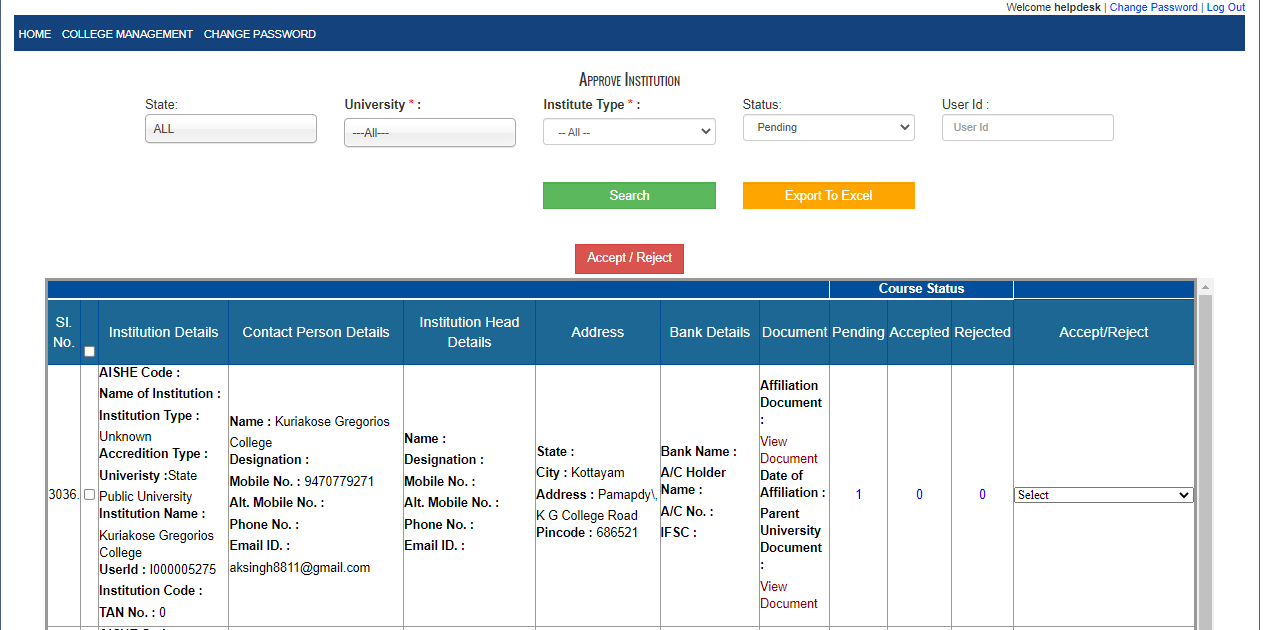 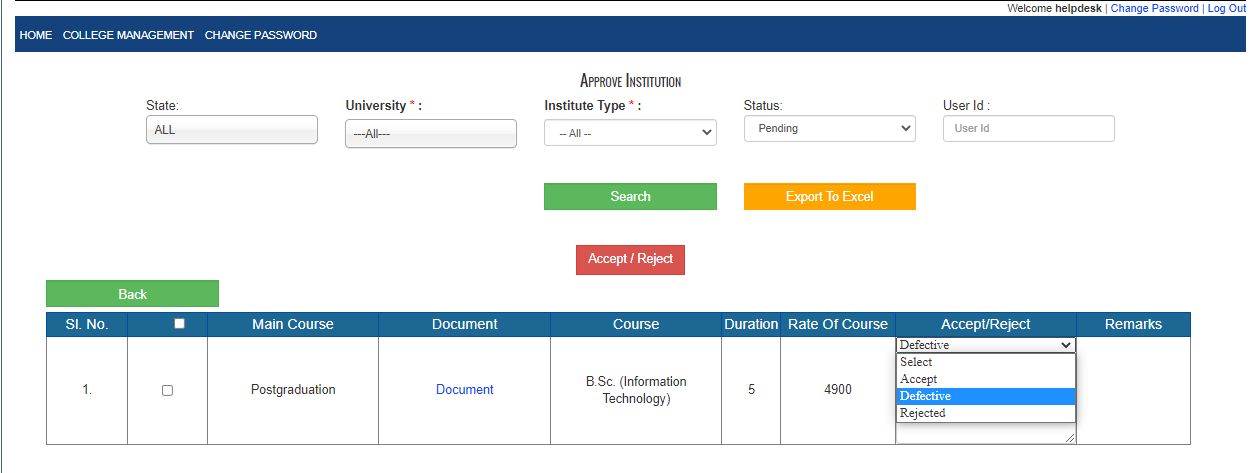 Institution and Courses Approval- For Bihar (District / Block )
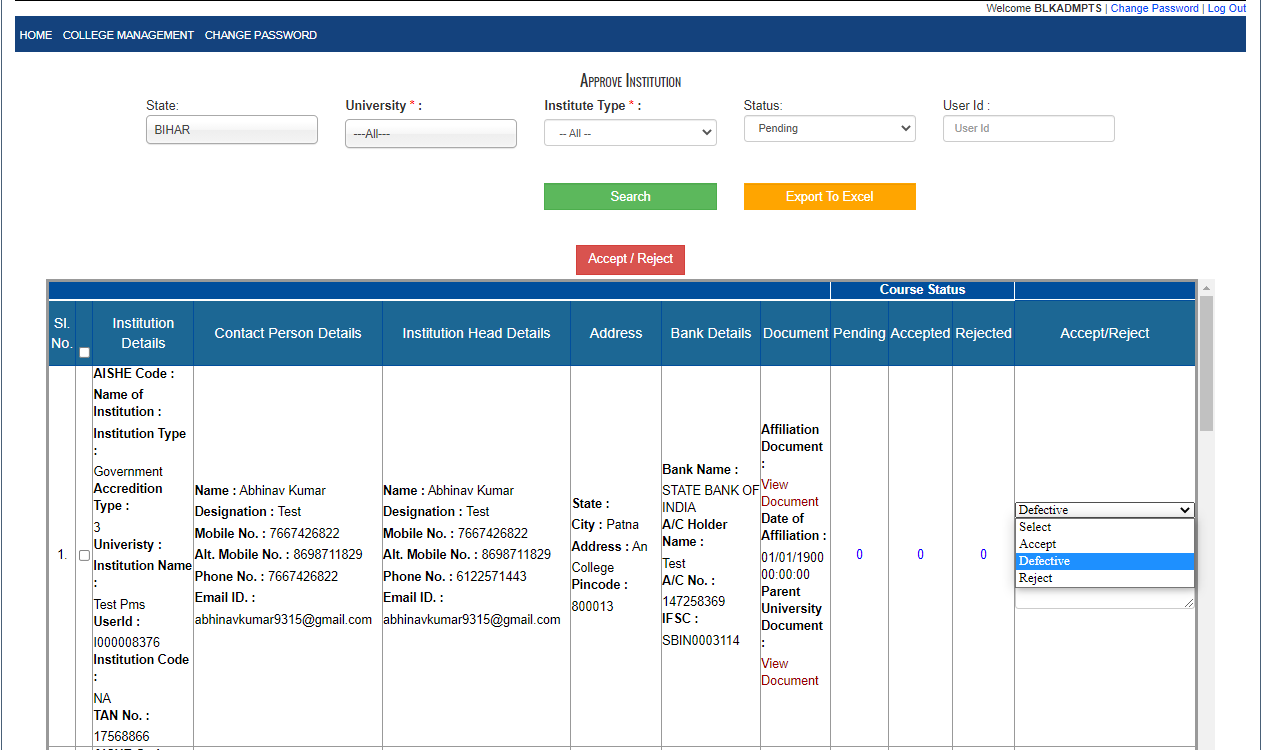 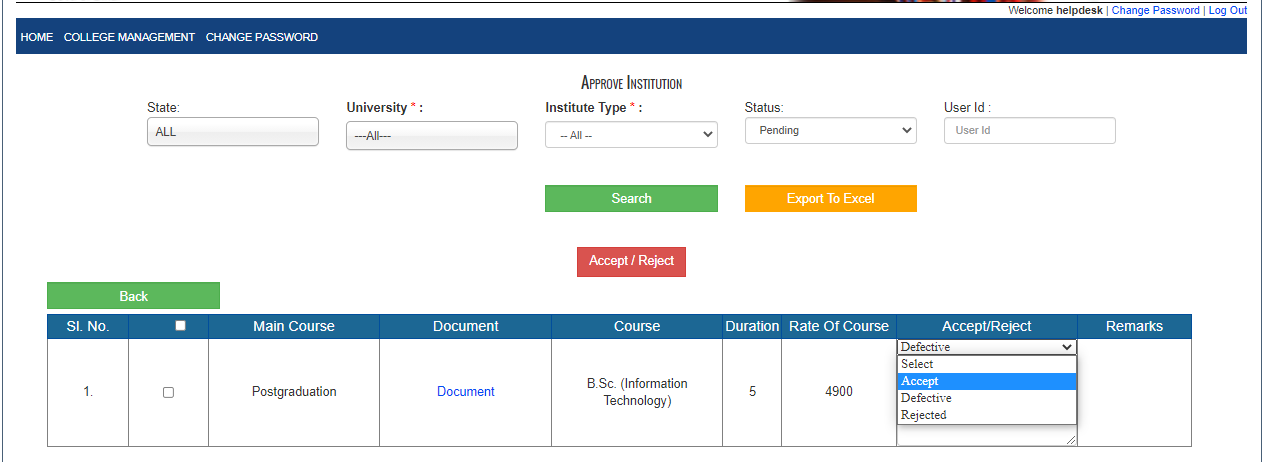 Institution and Courses Approval- For Outside Bihar (TPA )
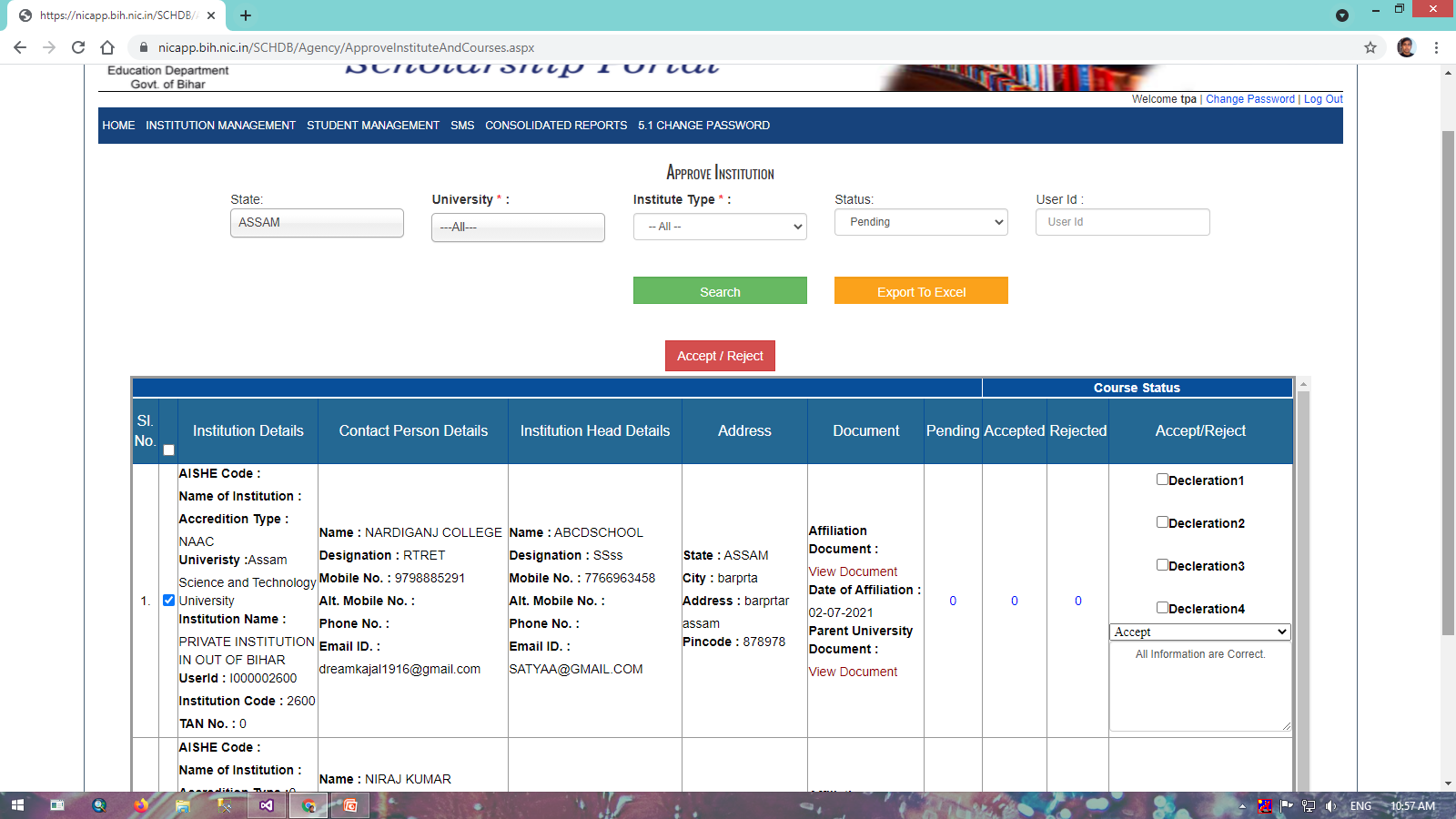 Welcome Page
Student Registration
Student Registration(Page-1)
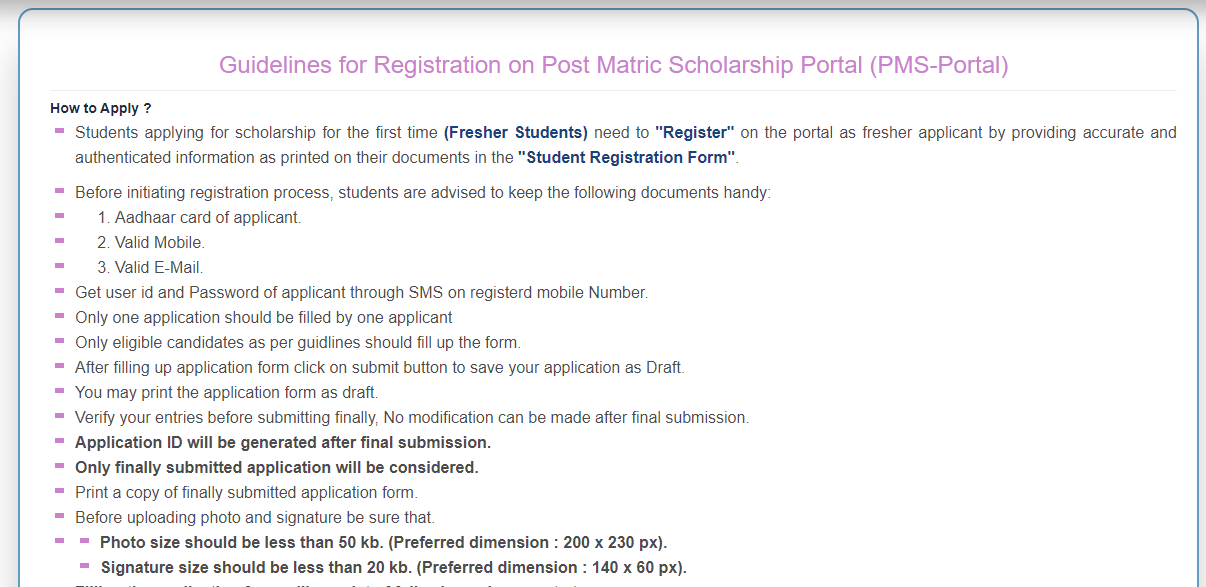 Student Registration(Page-2)
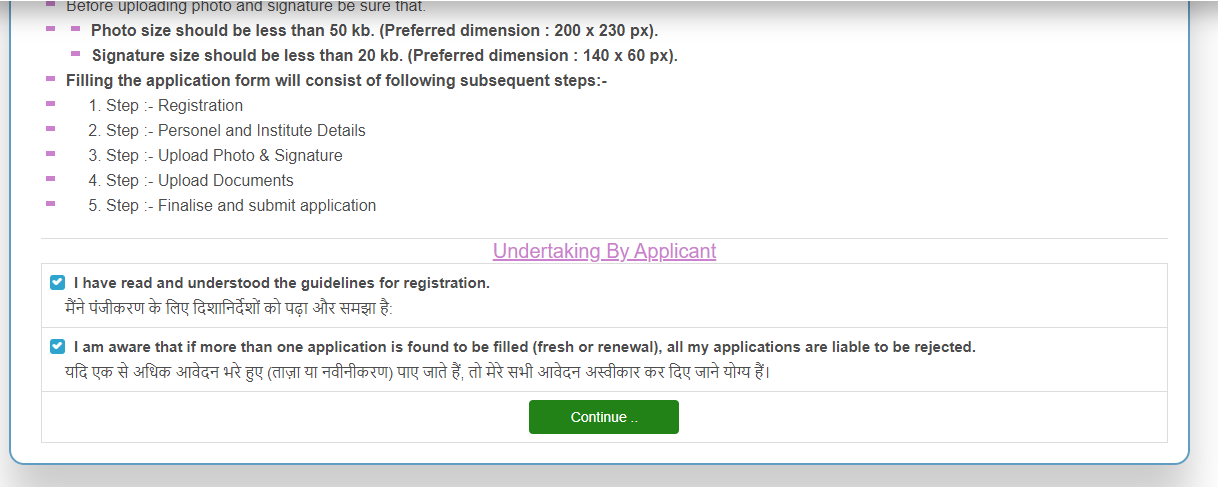 Student Registration(New)
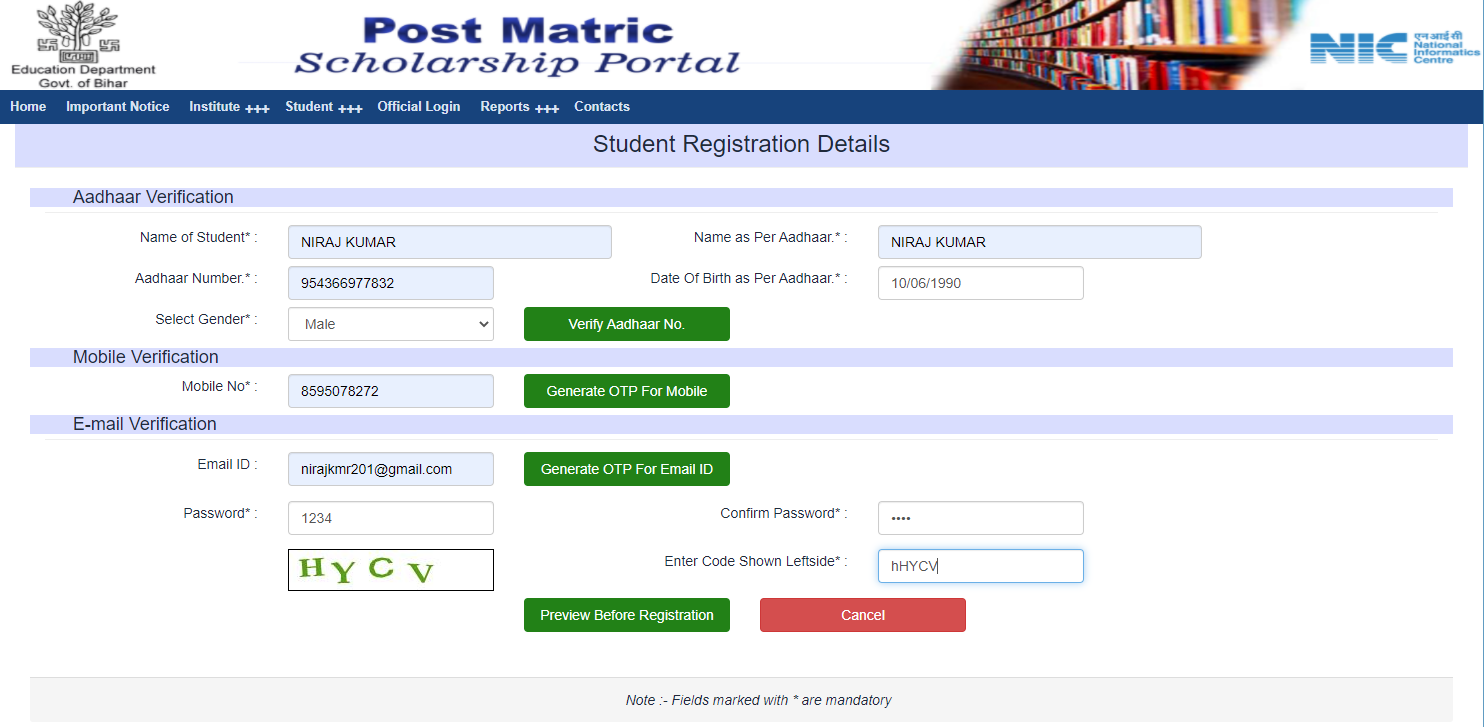 Student Registration(Preview data before Confirm Registration)
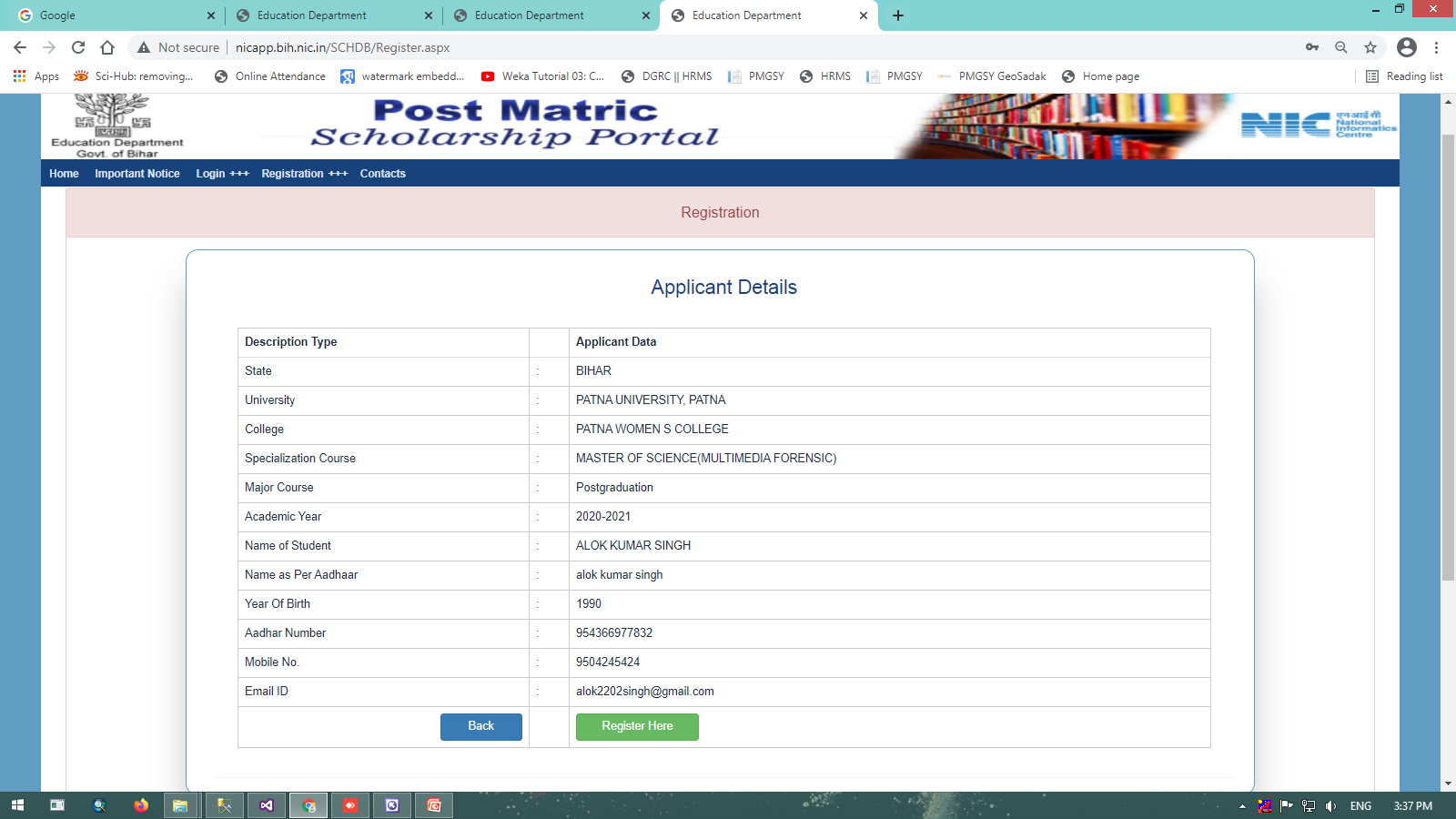 Registration Success Page
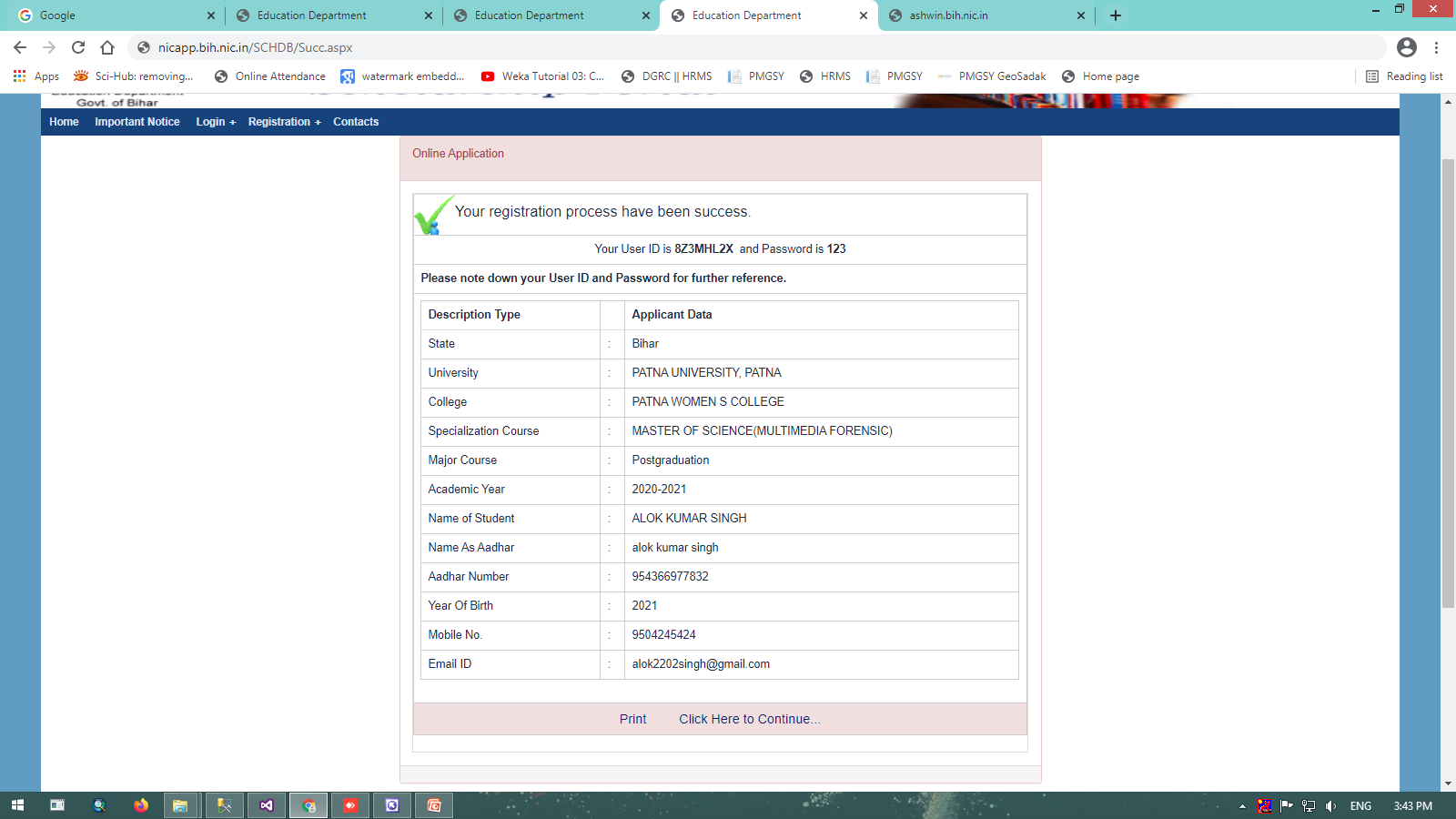 Student Login
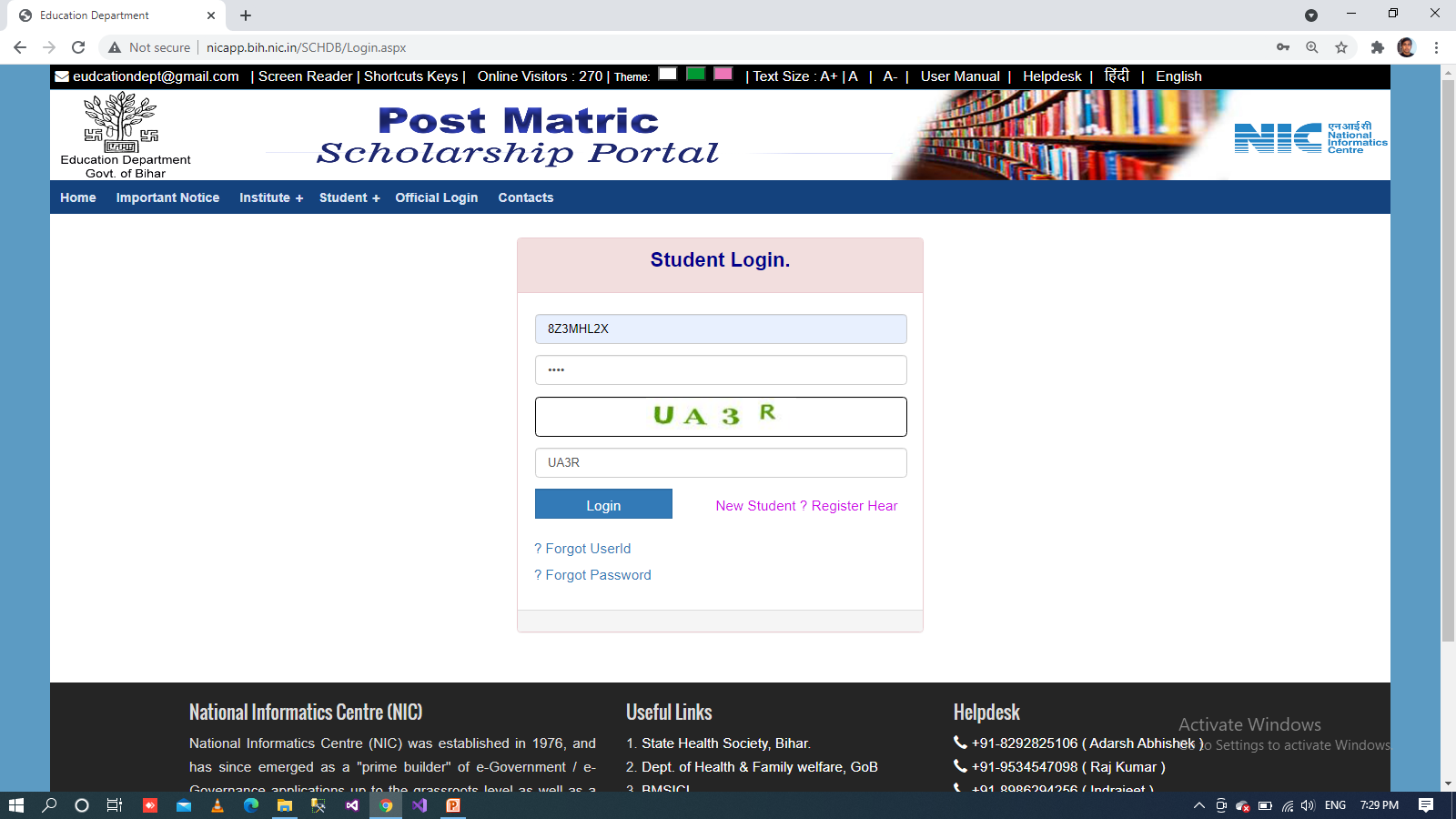 Student Welcome Page
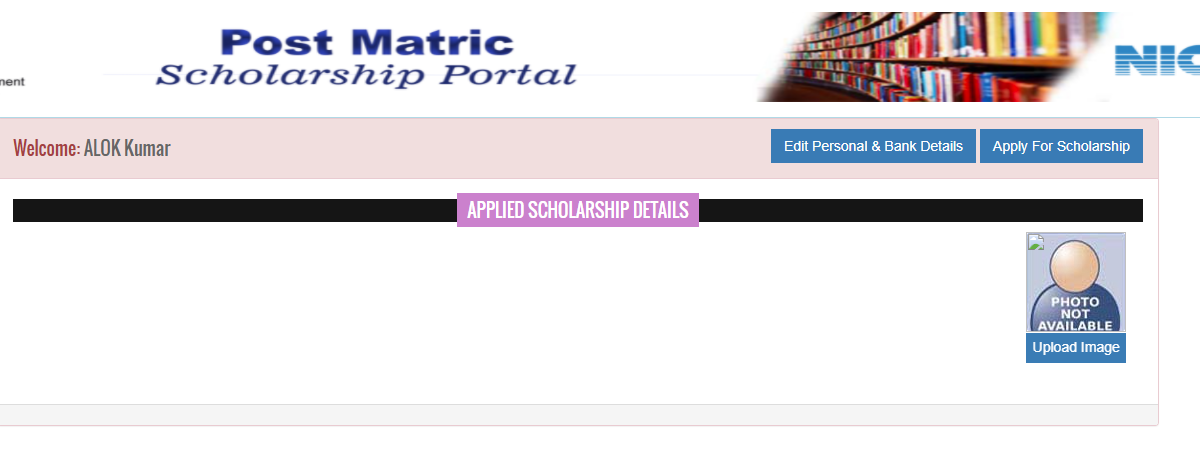 Student Personal Details
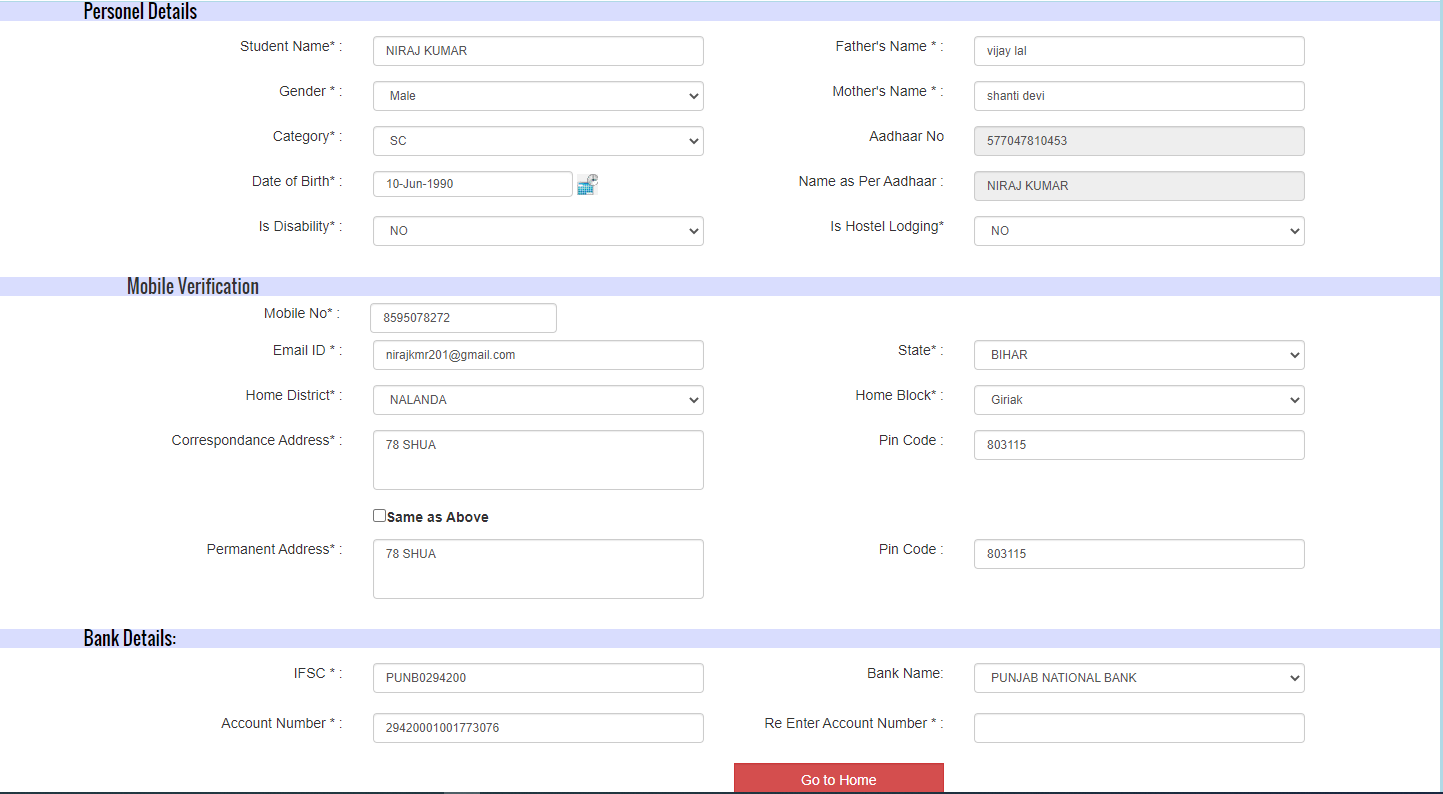 Institution & Certificate Details
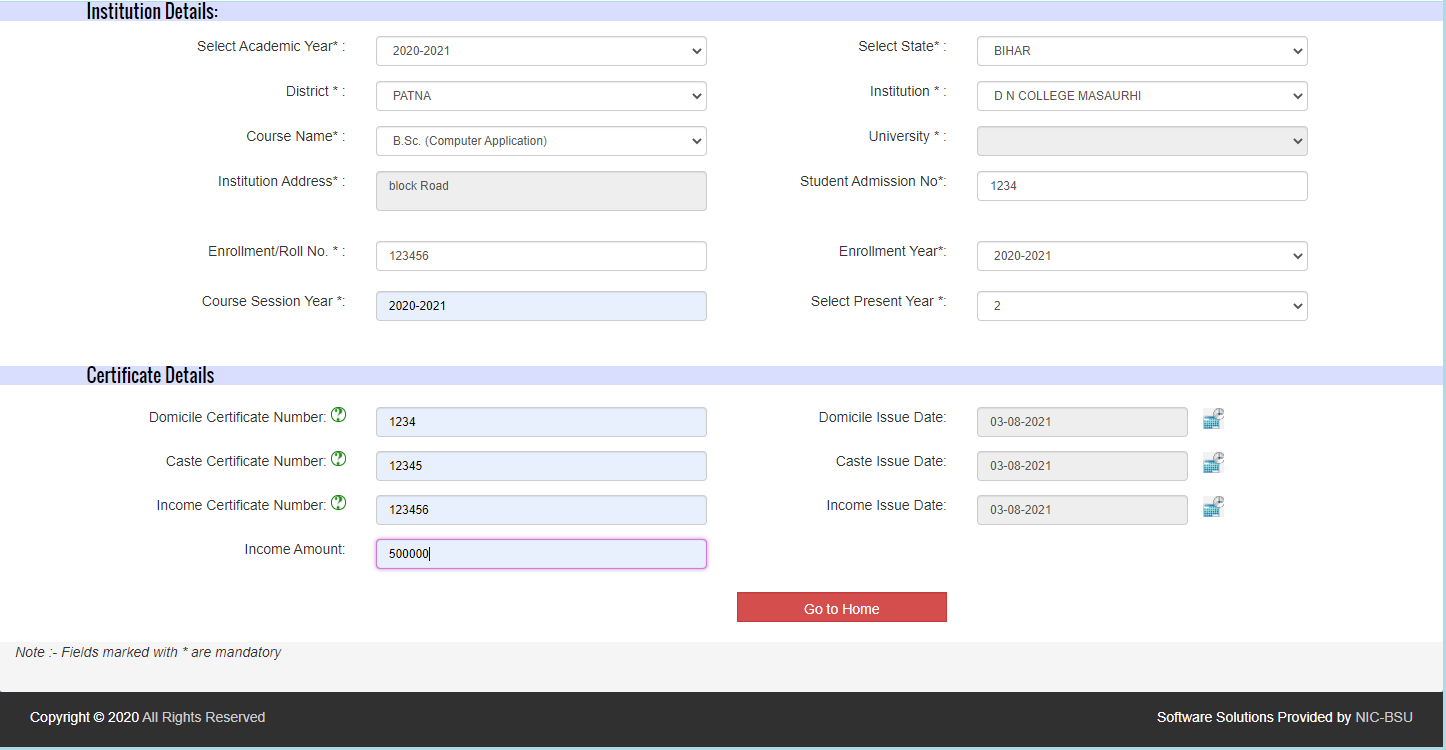 Upload Photo
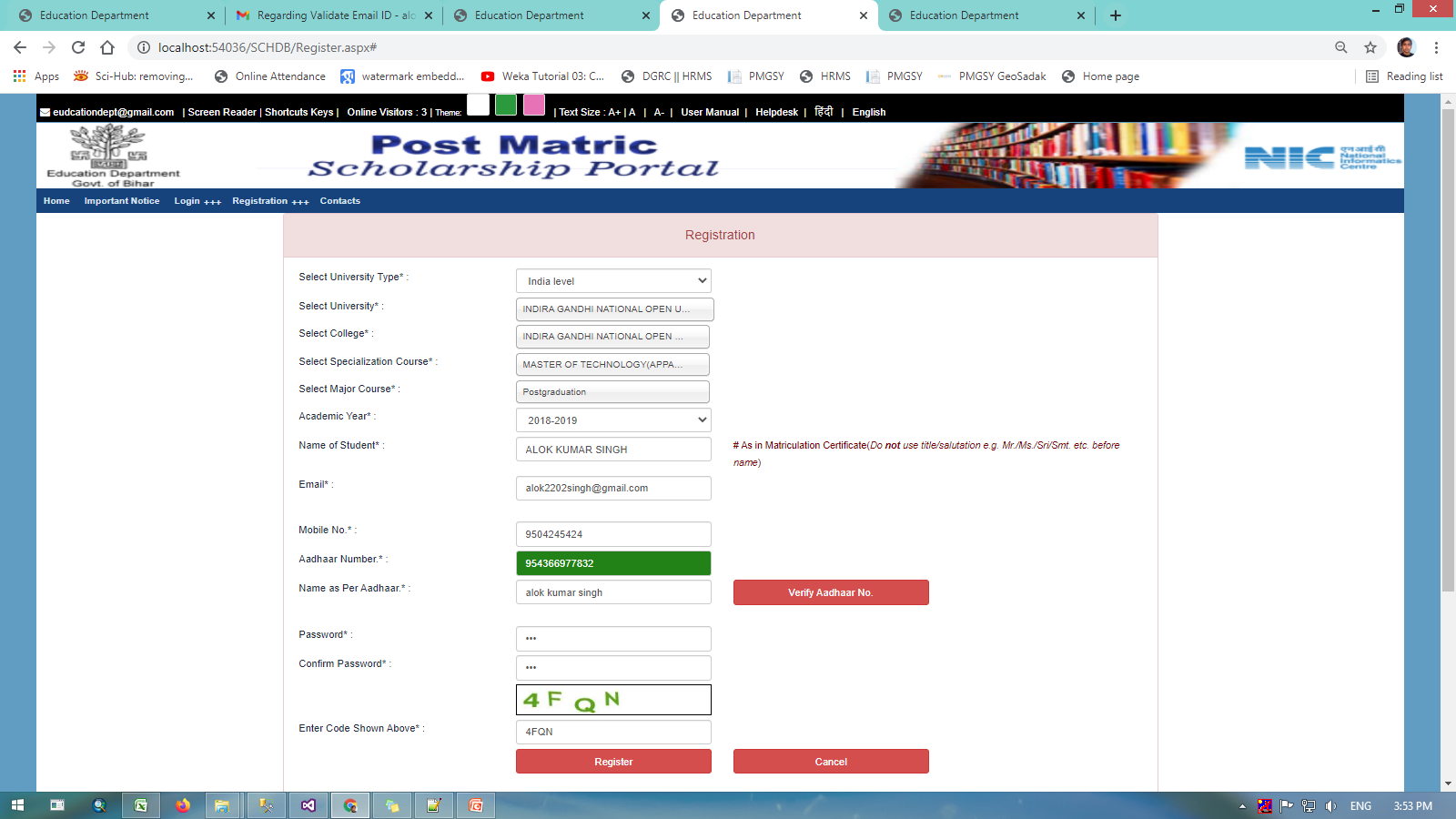 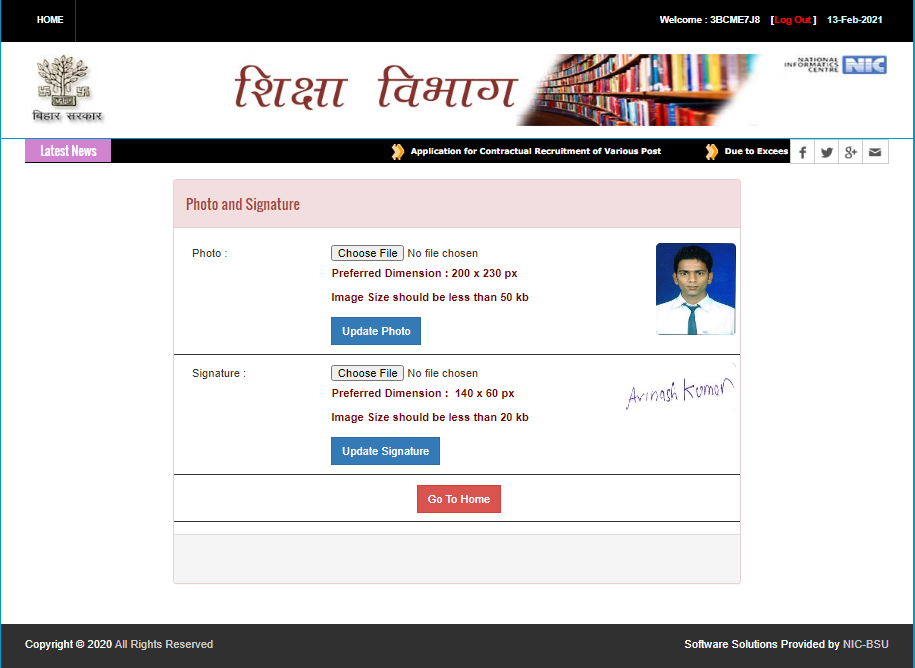 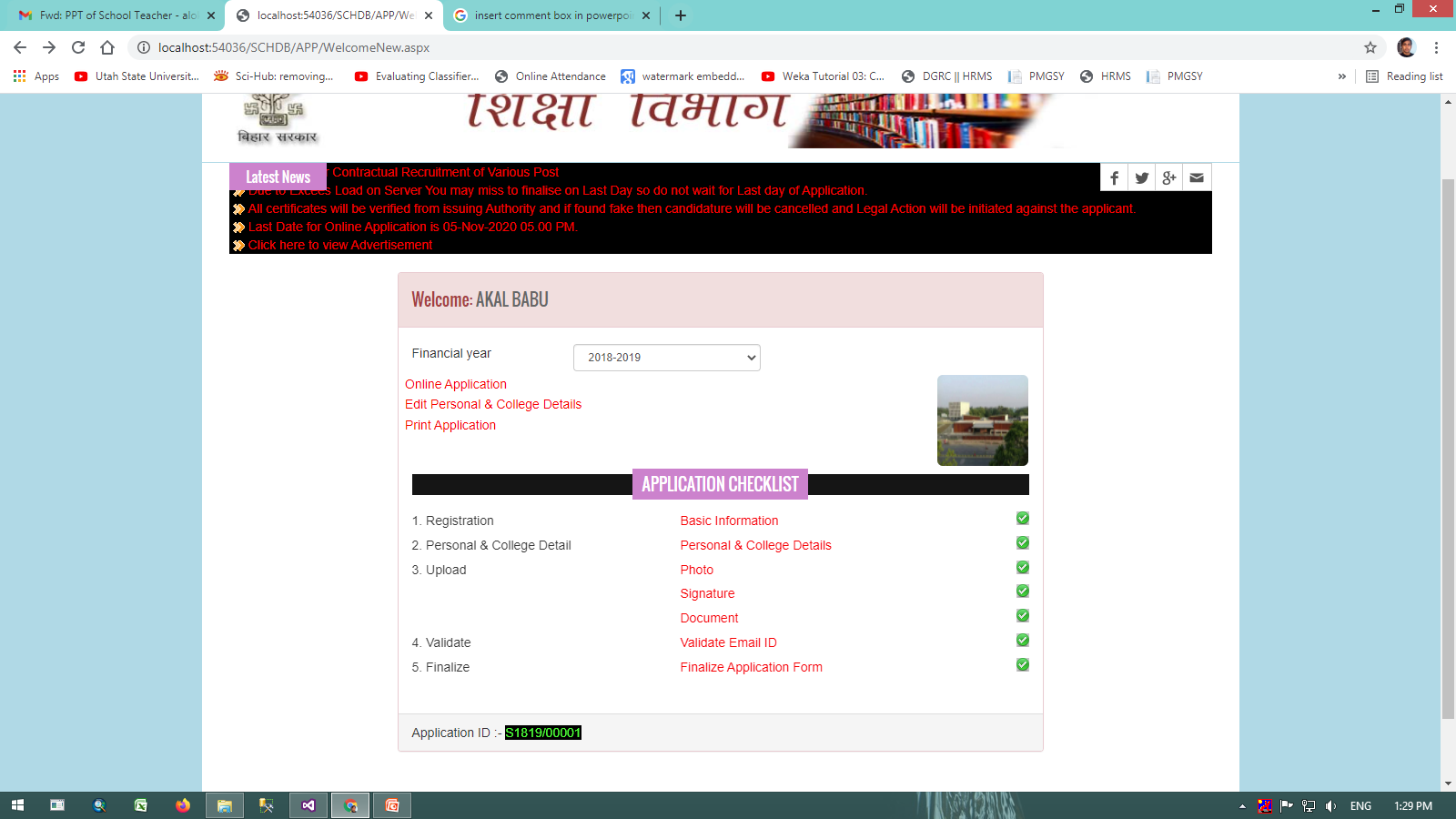 Finalize Application
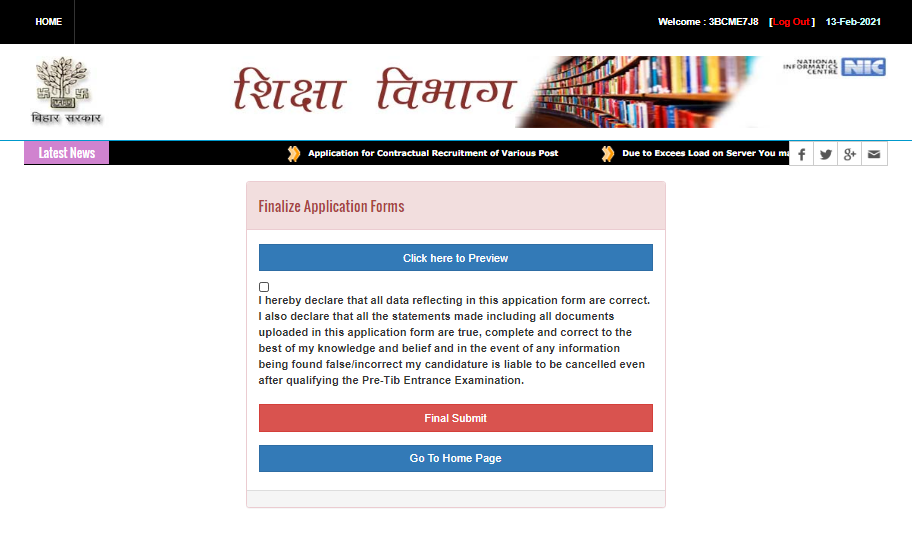 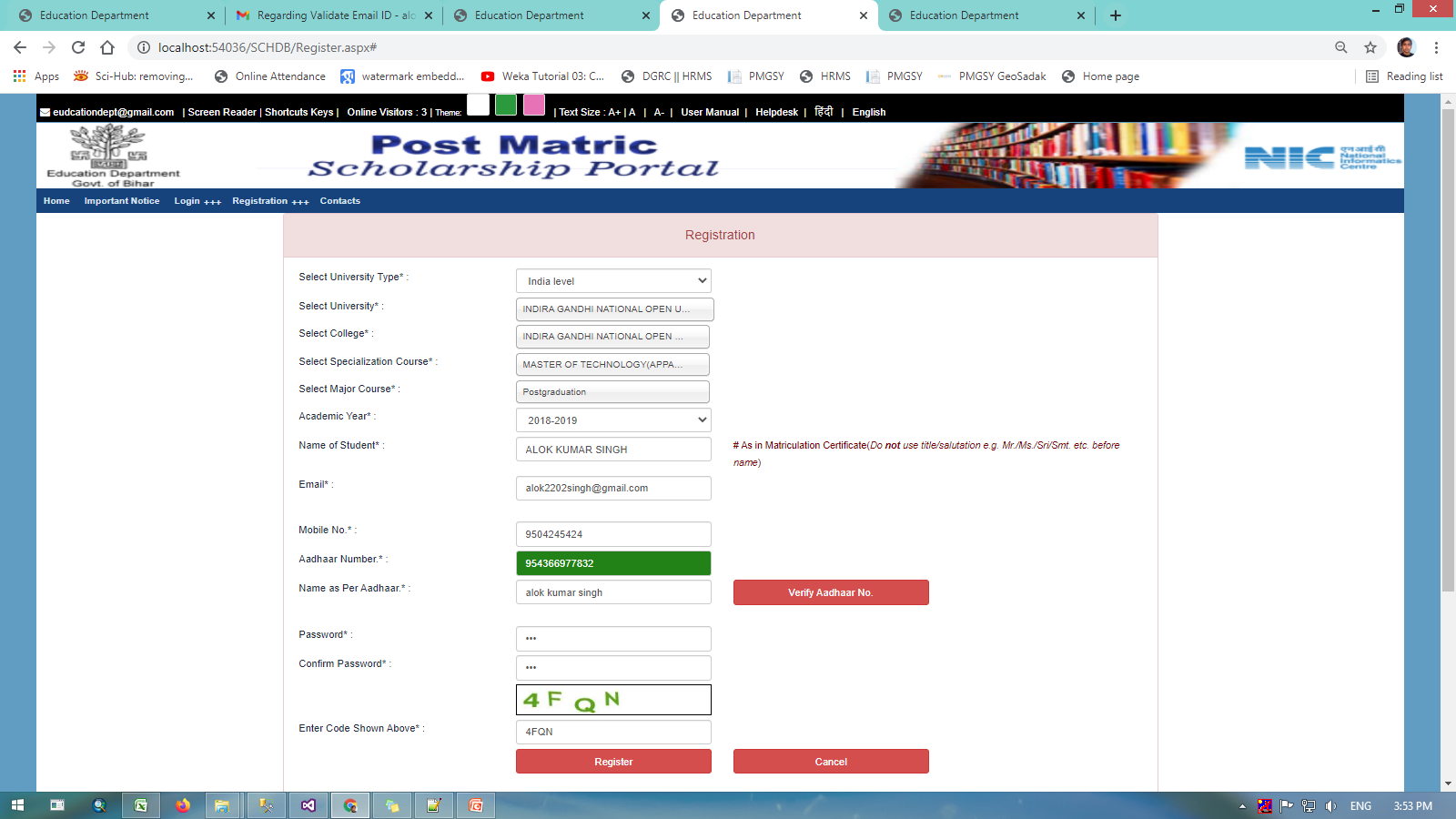 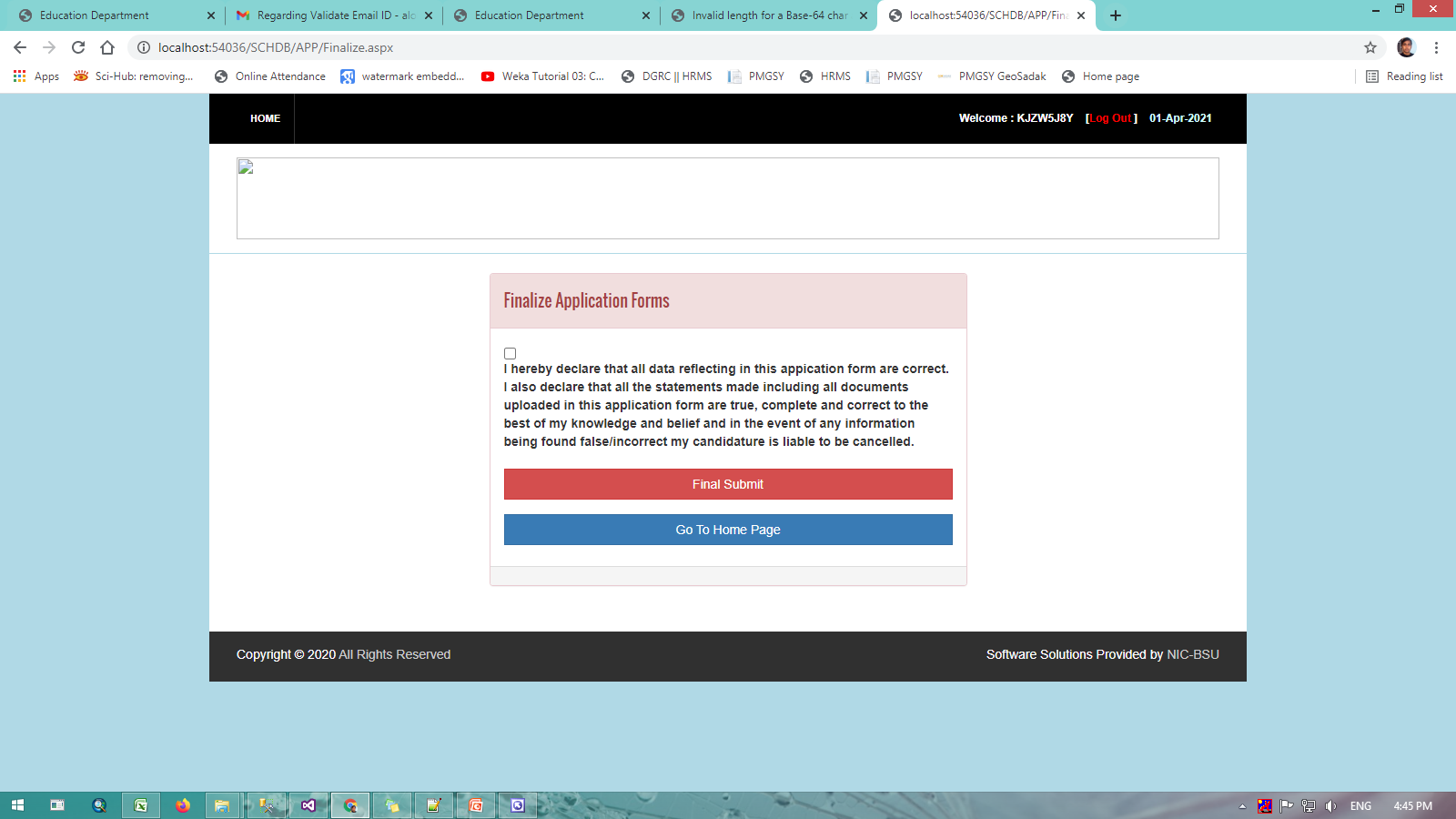 Welcome Page (With Completely Filled all page.)
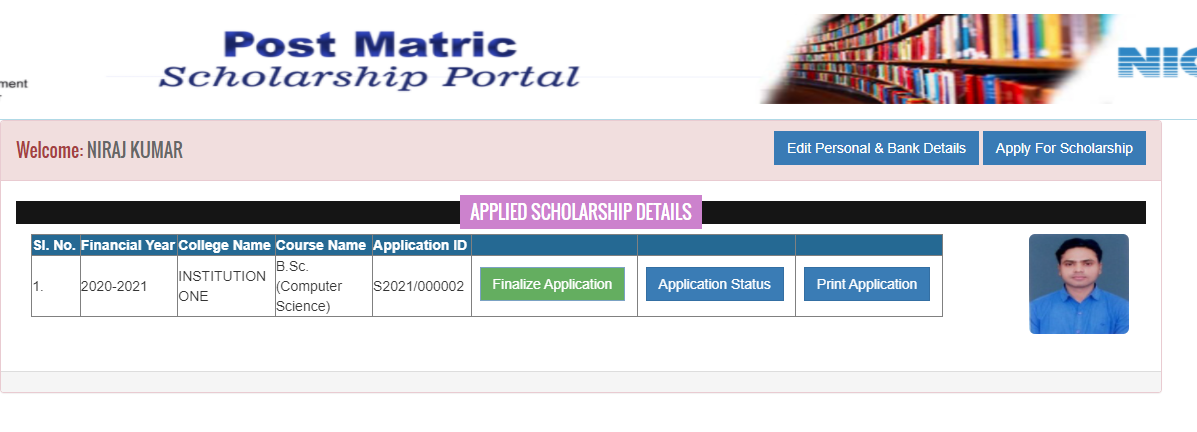 Print Application Form
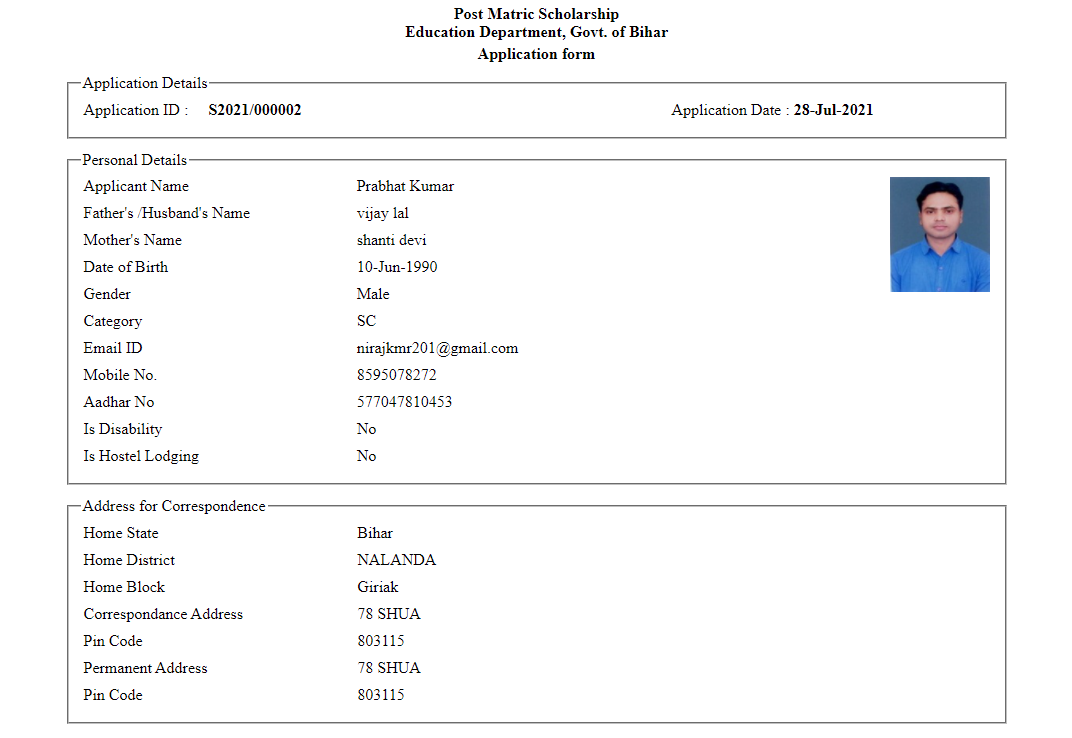 Print Application Form
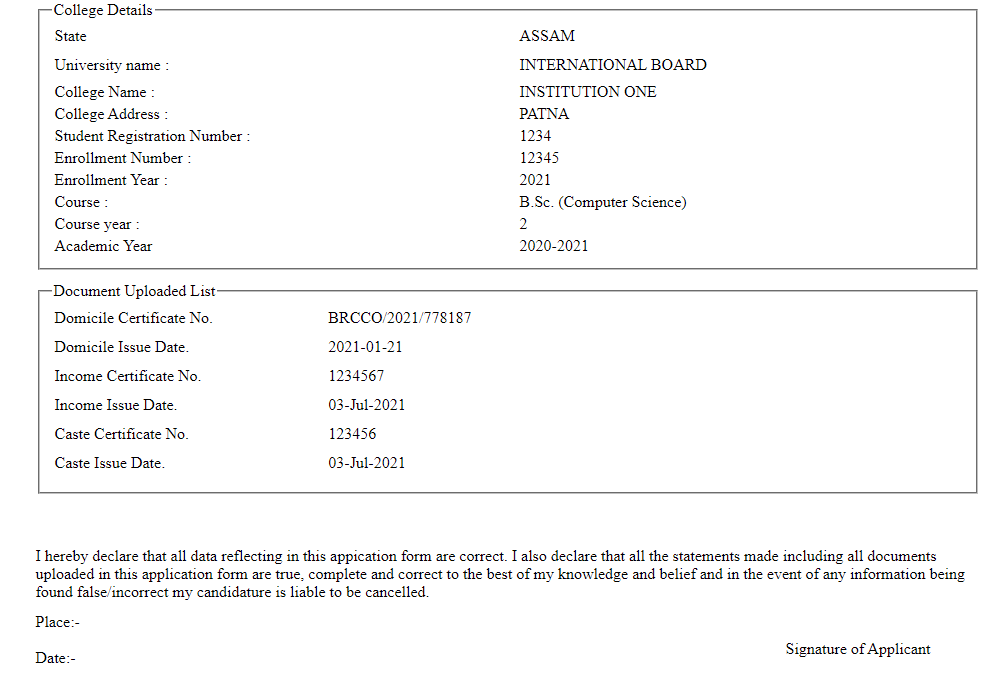 Institution Login
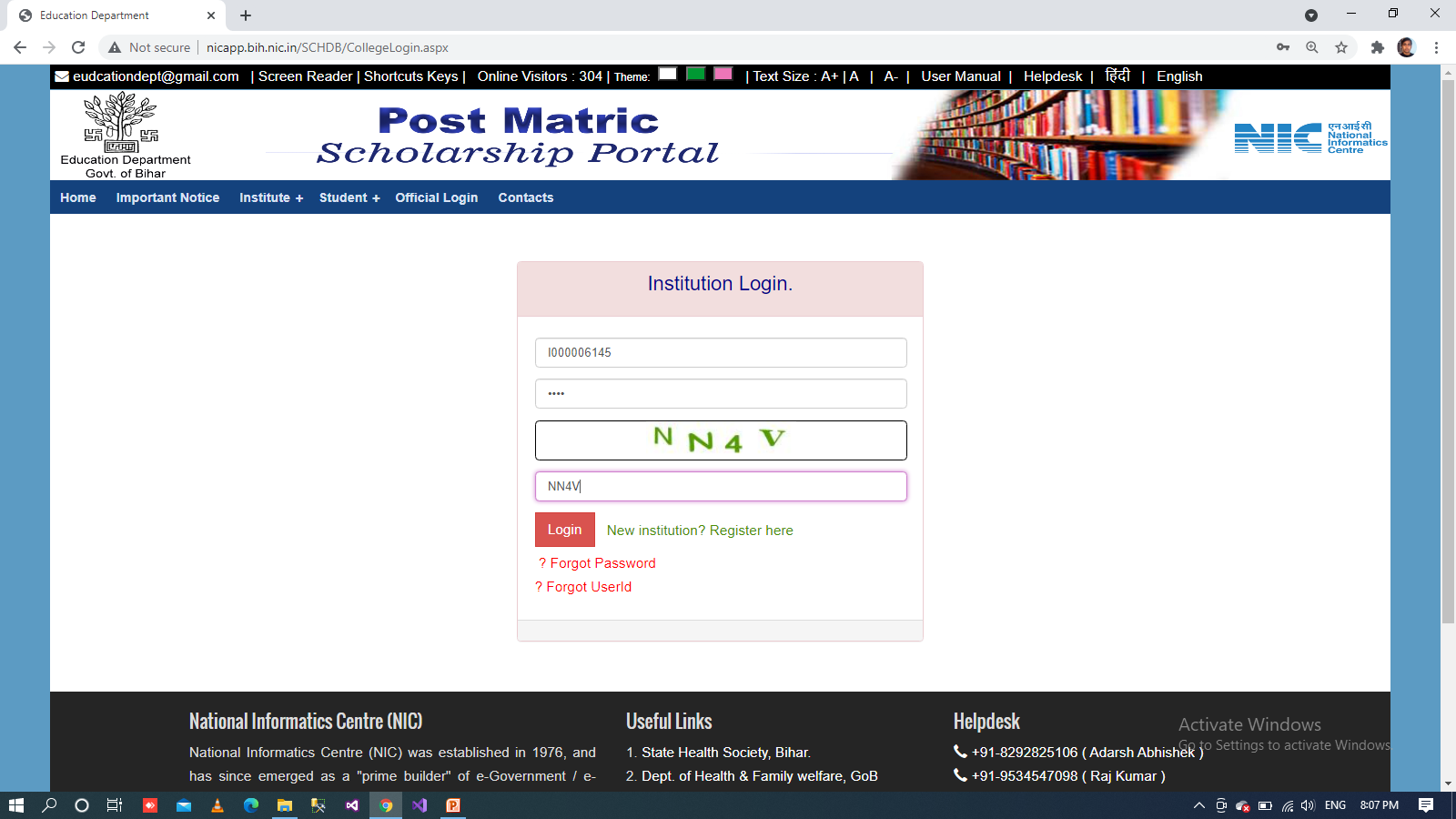 Finalized Student List (In Institution Panel)
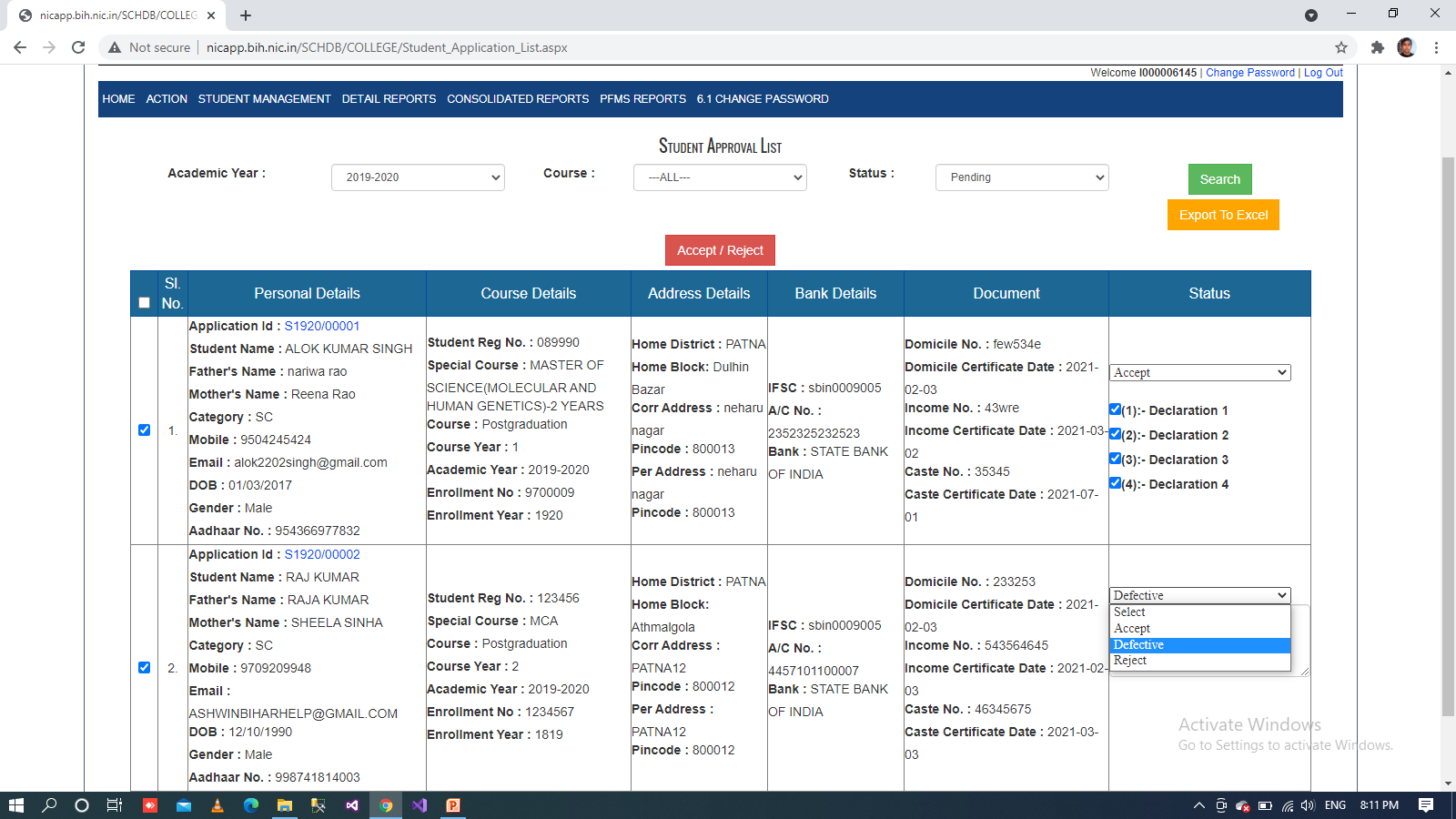 3rd Party Agency Login
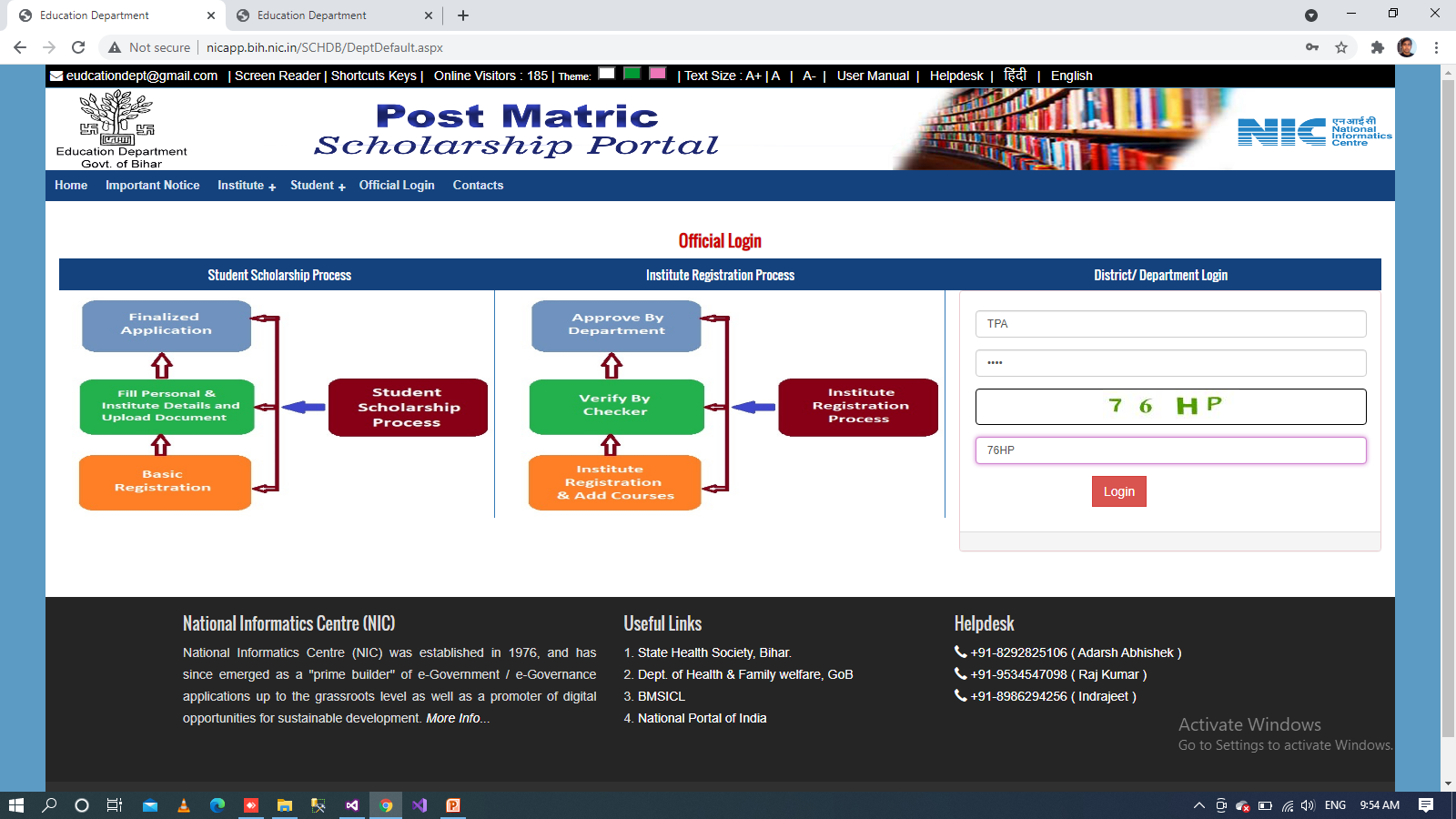 Finalized Student List (In 3rd Agency Panel)
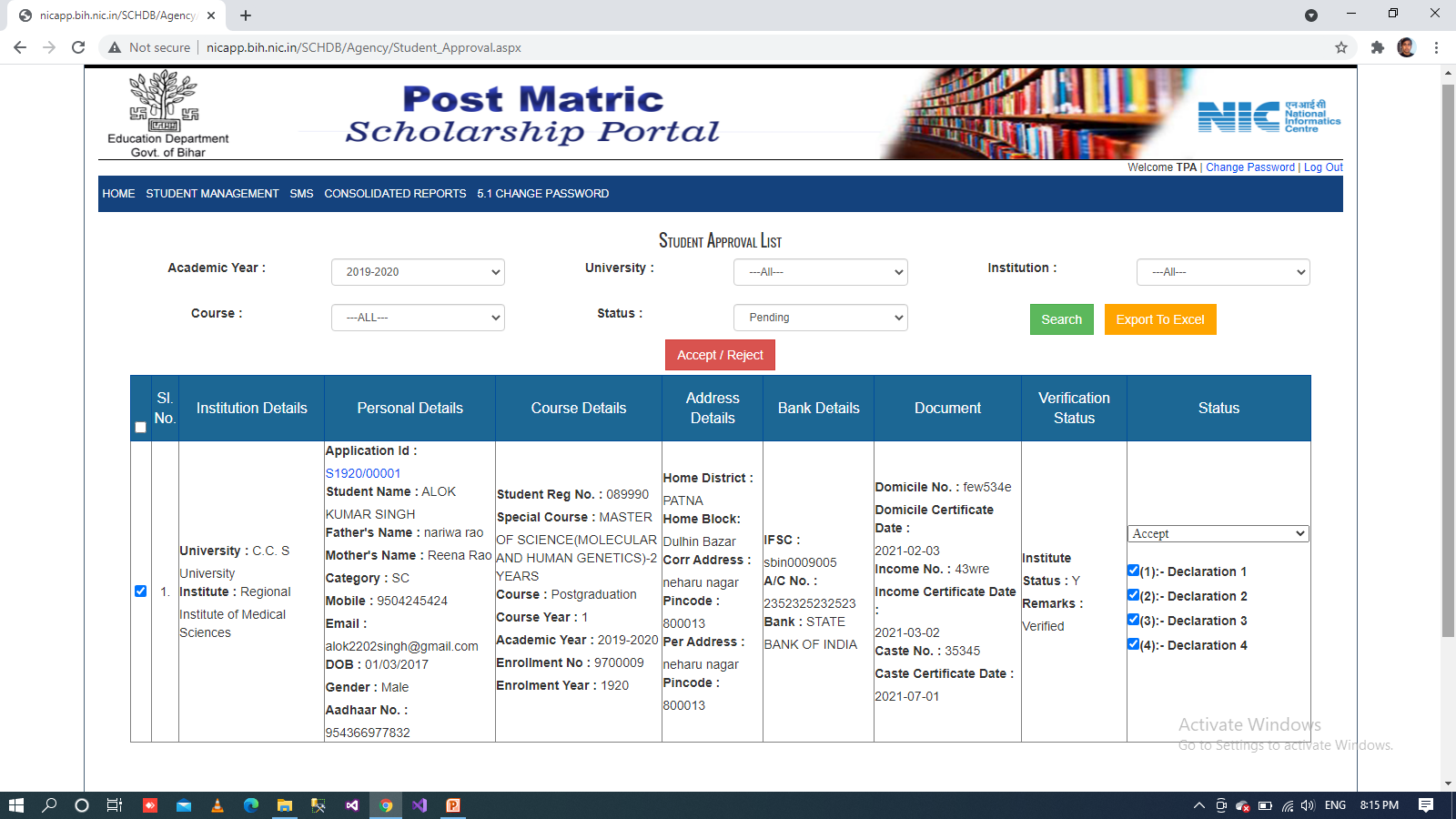 District Login
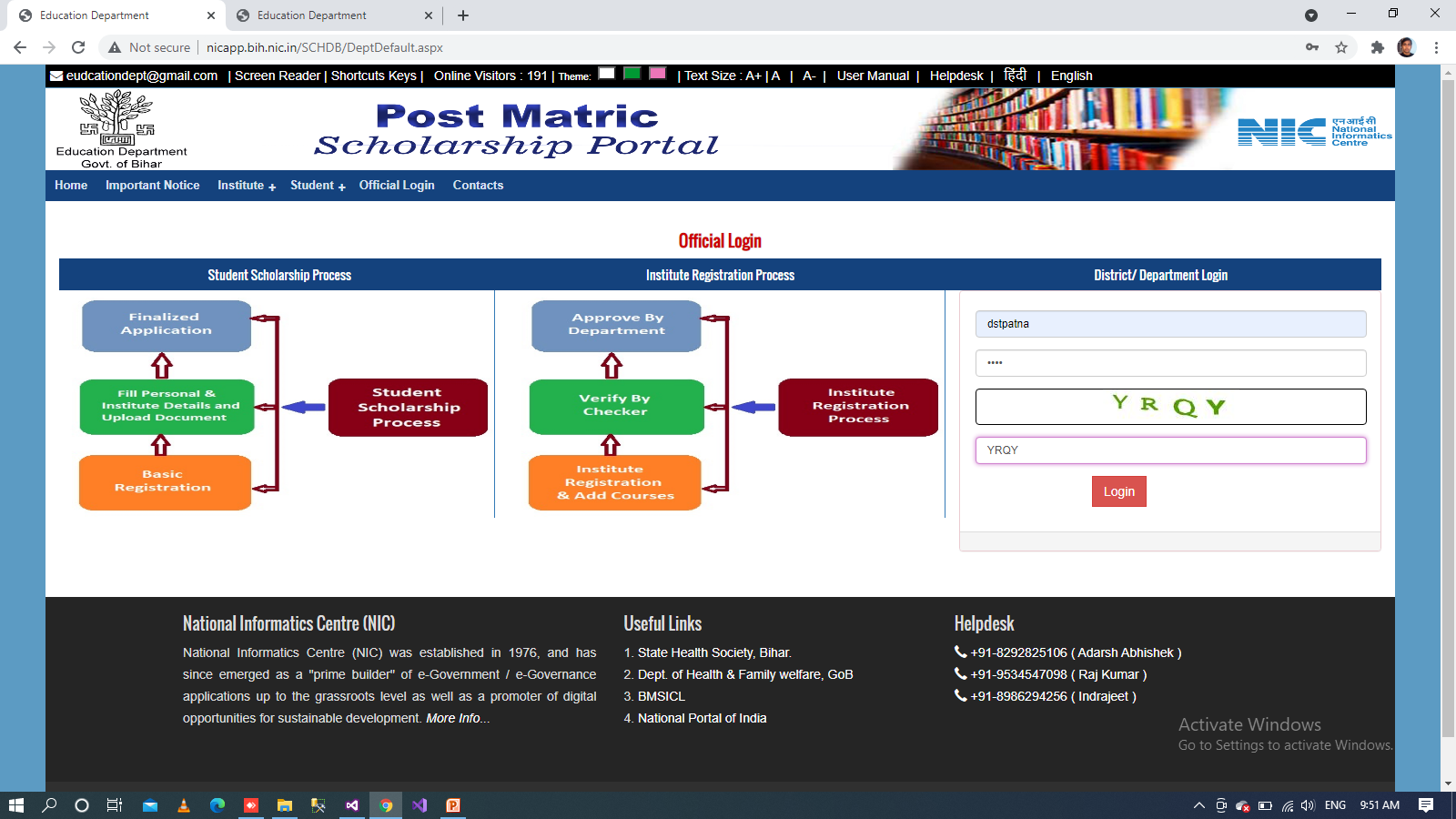 Finalized Student List (In District  Panel)
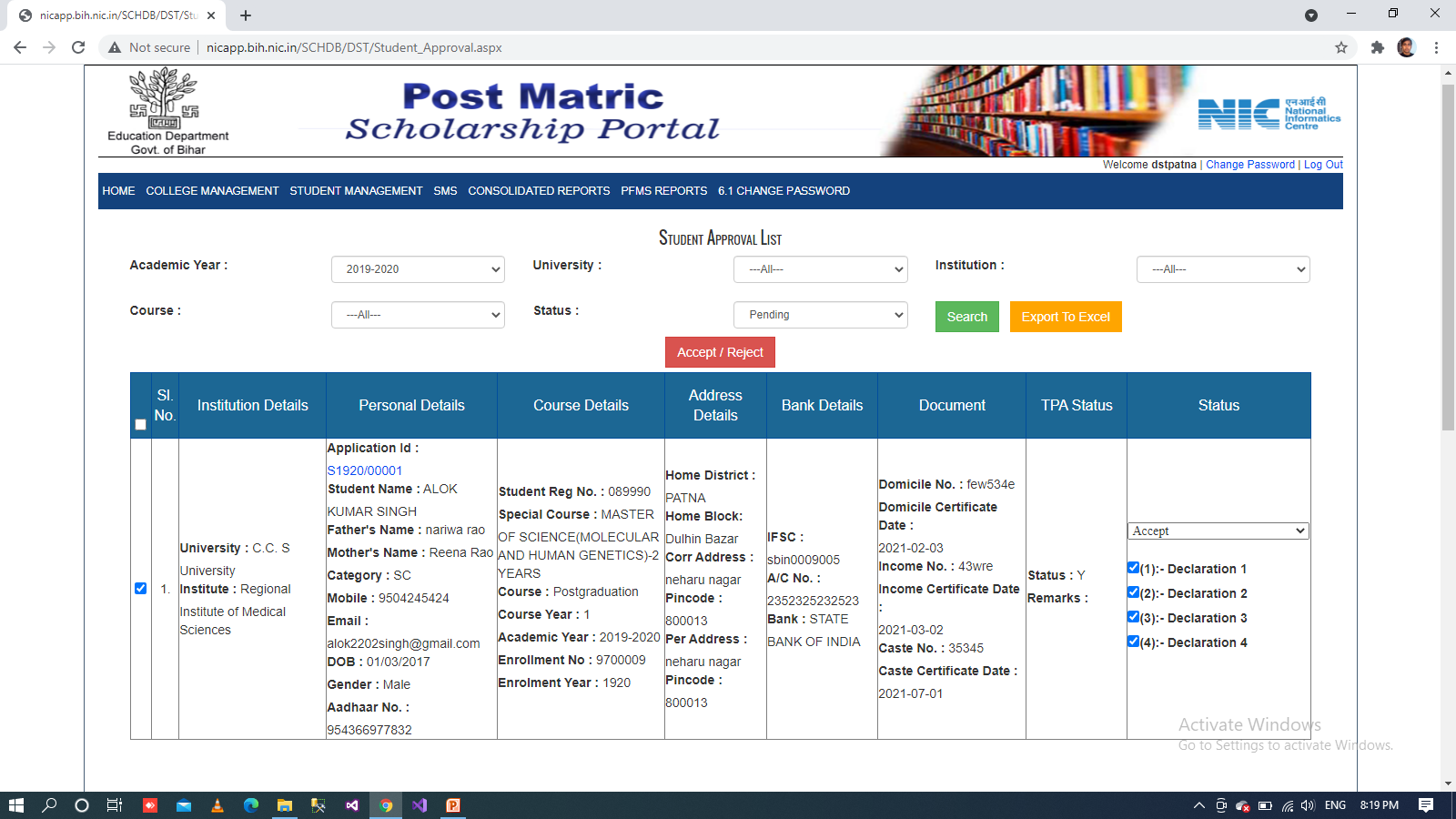 Committee Login
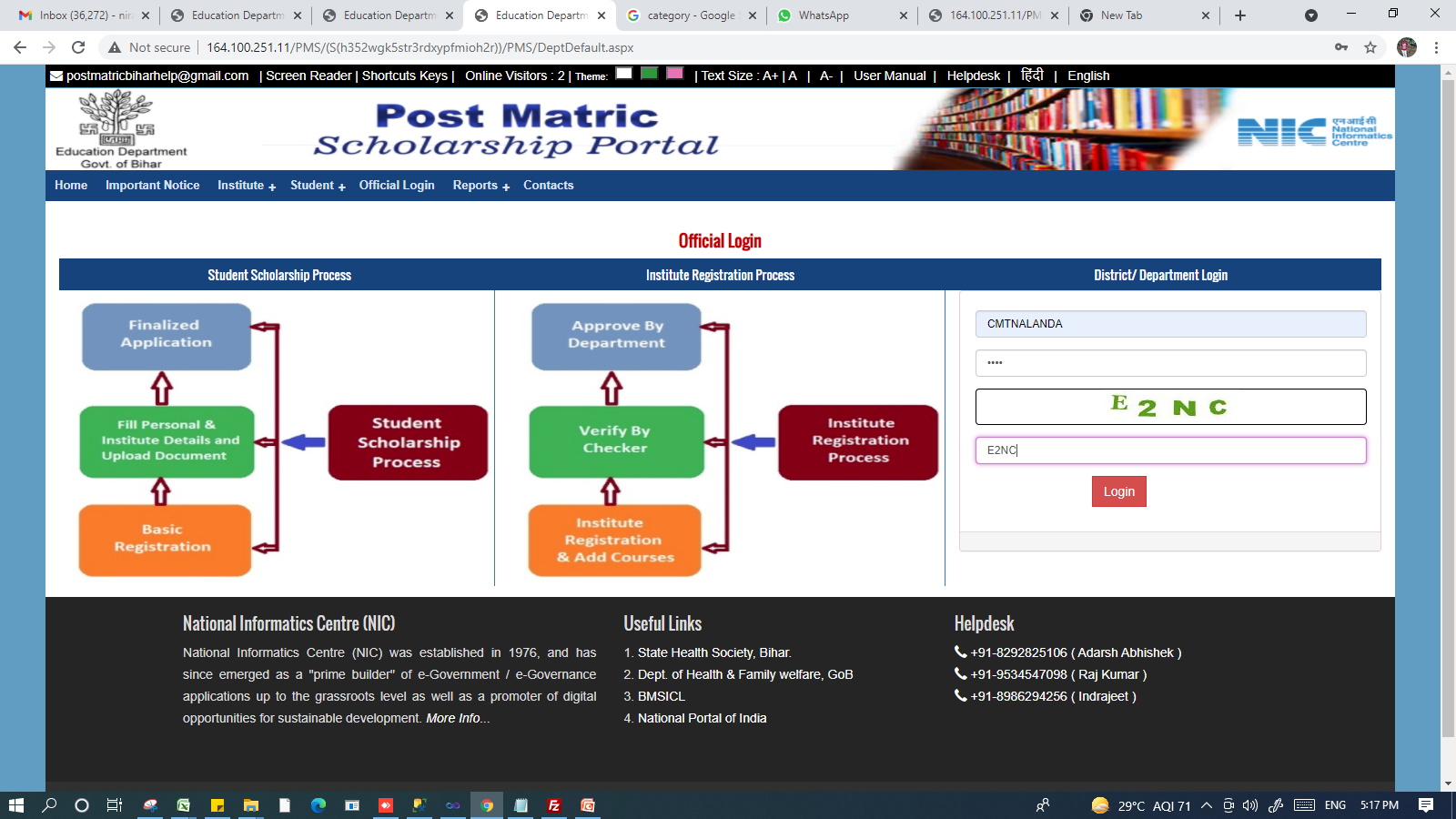 Forward Student List to PFMS for Payment
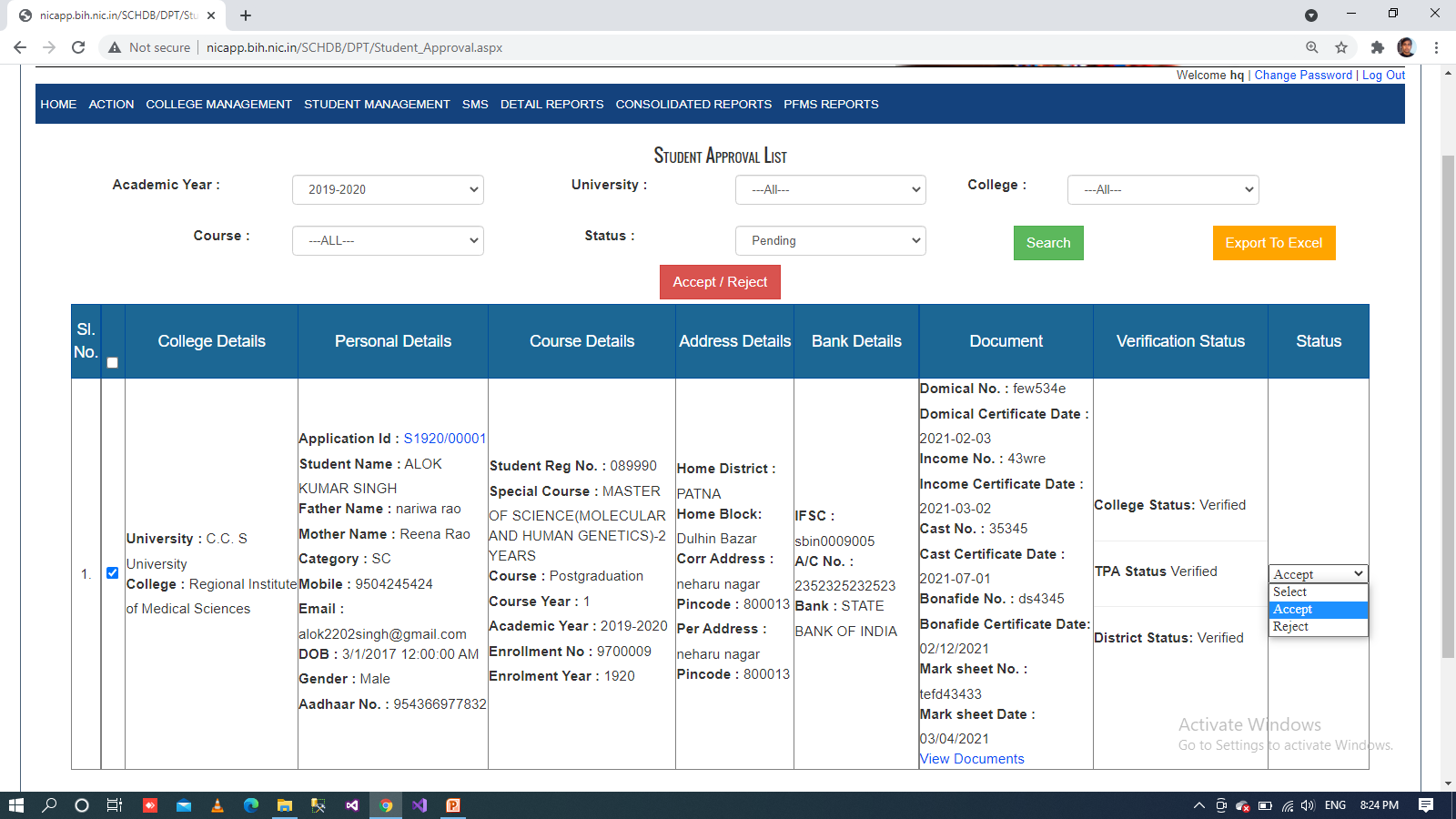 Institute List(Website Panel)
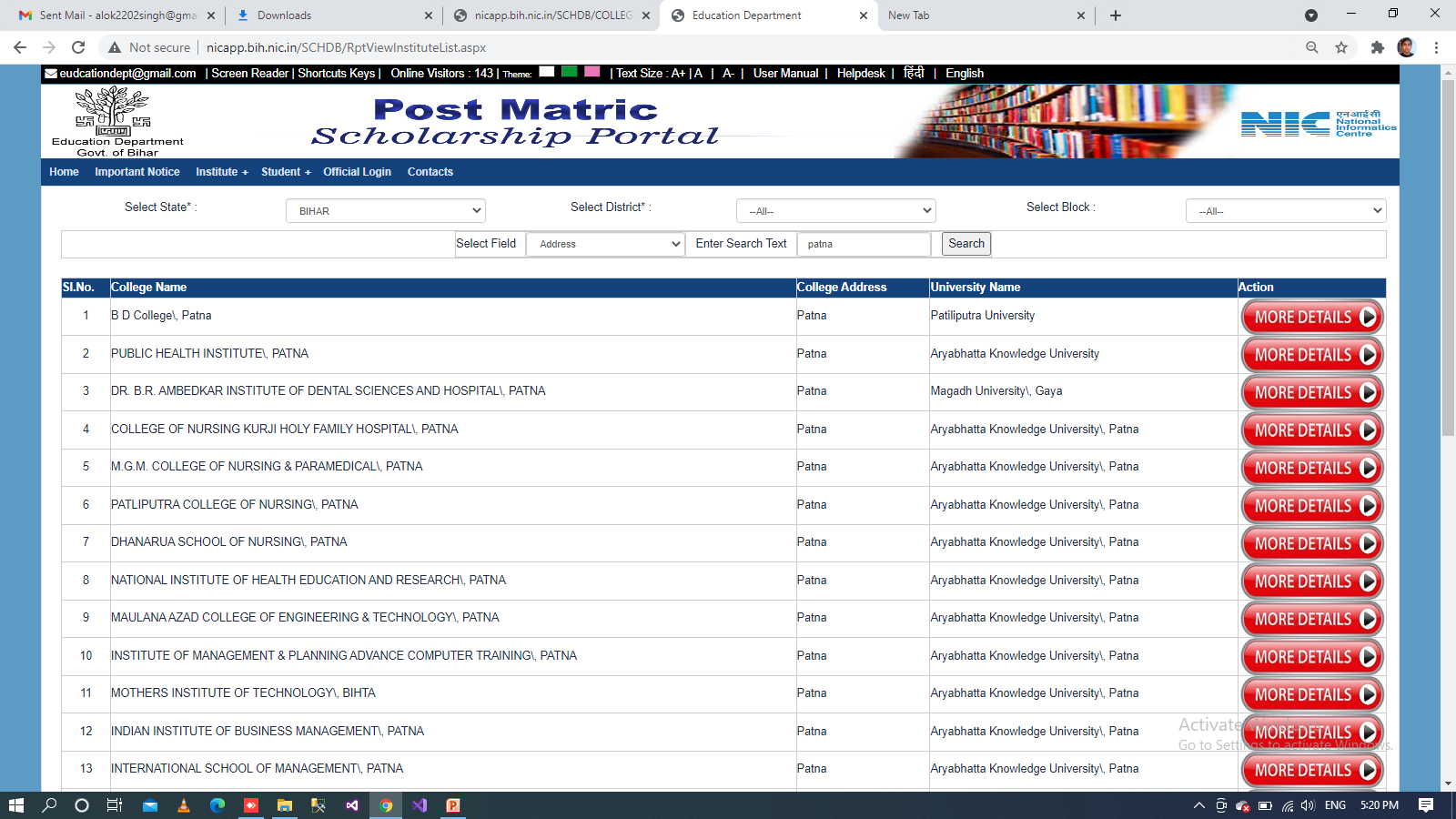 Grievances
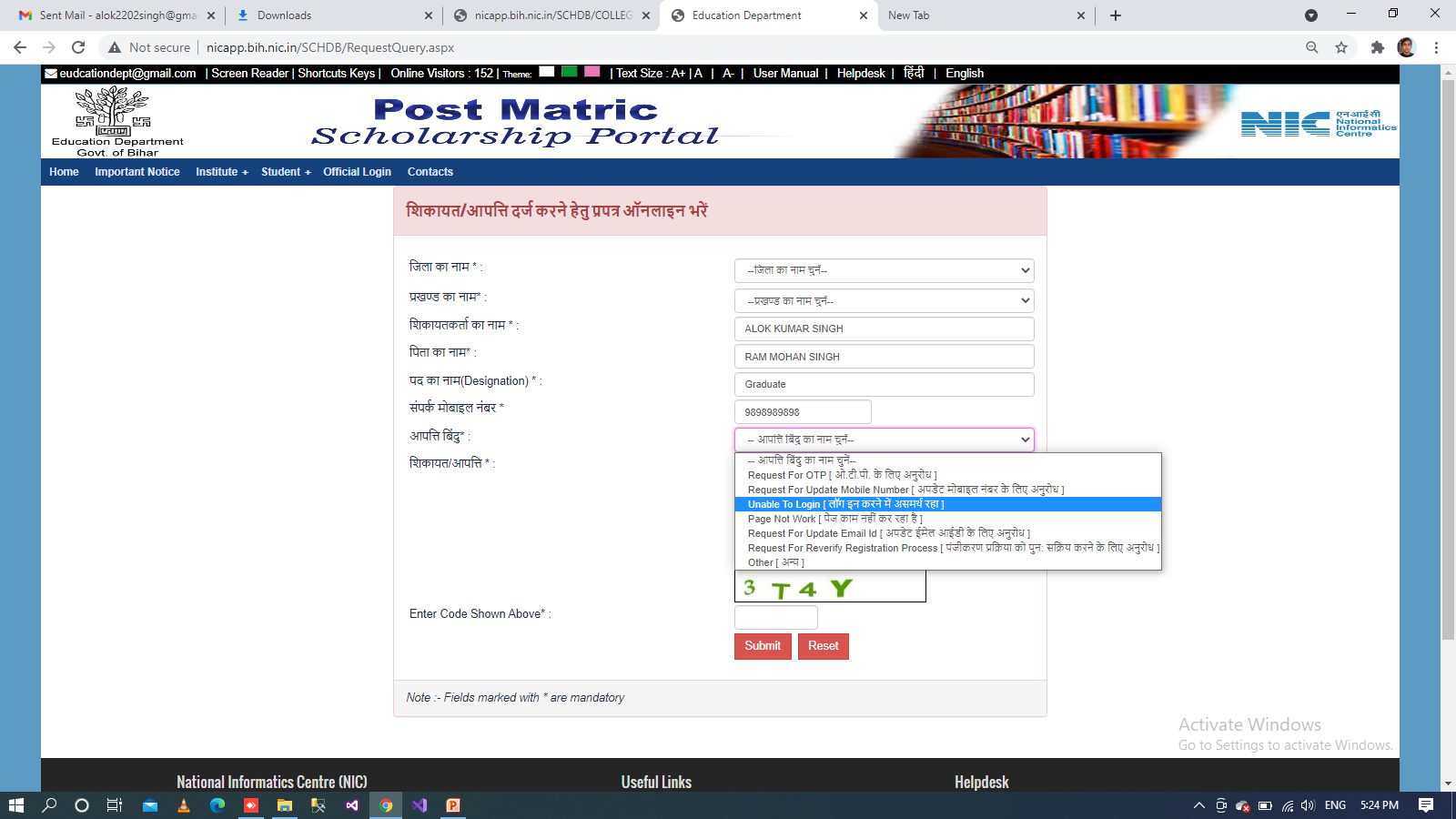 View  & Send Credential
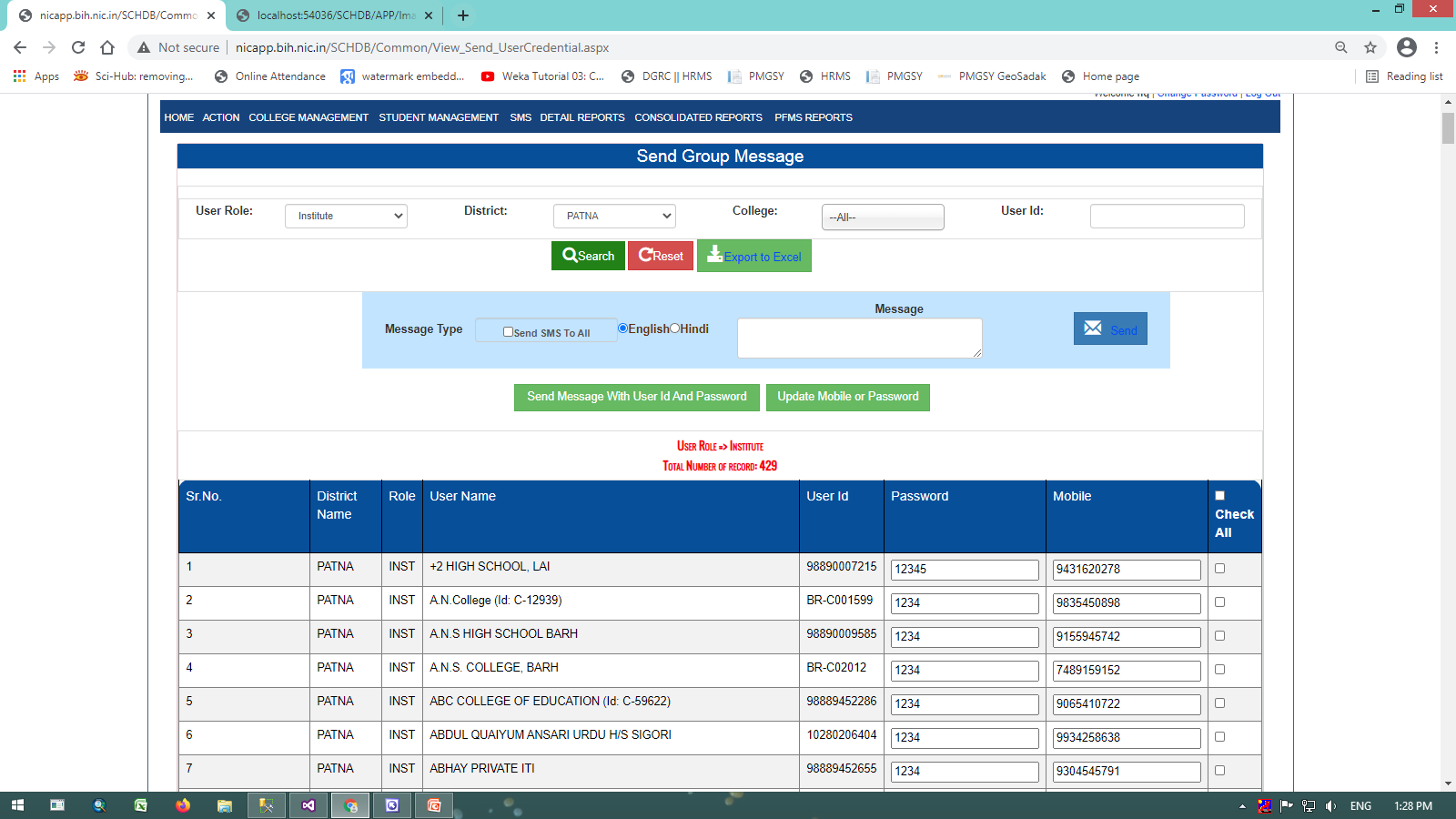 College Consolidated Report (In Department  Panel)
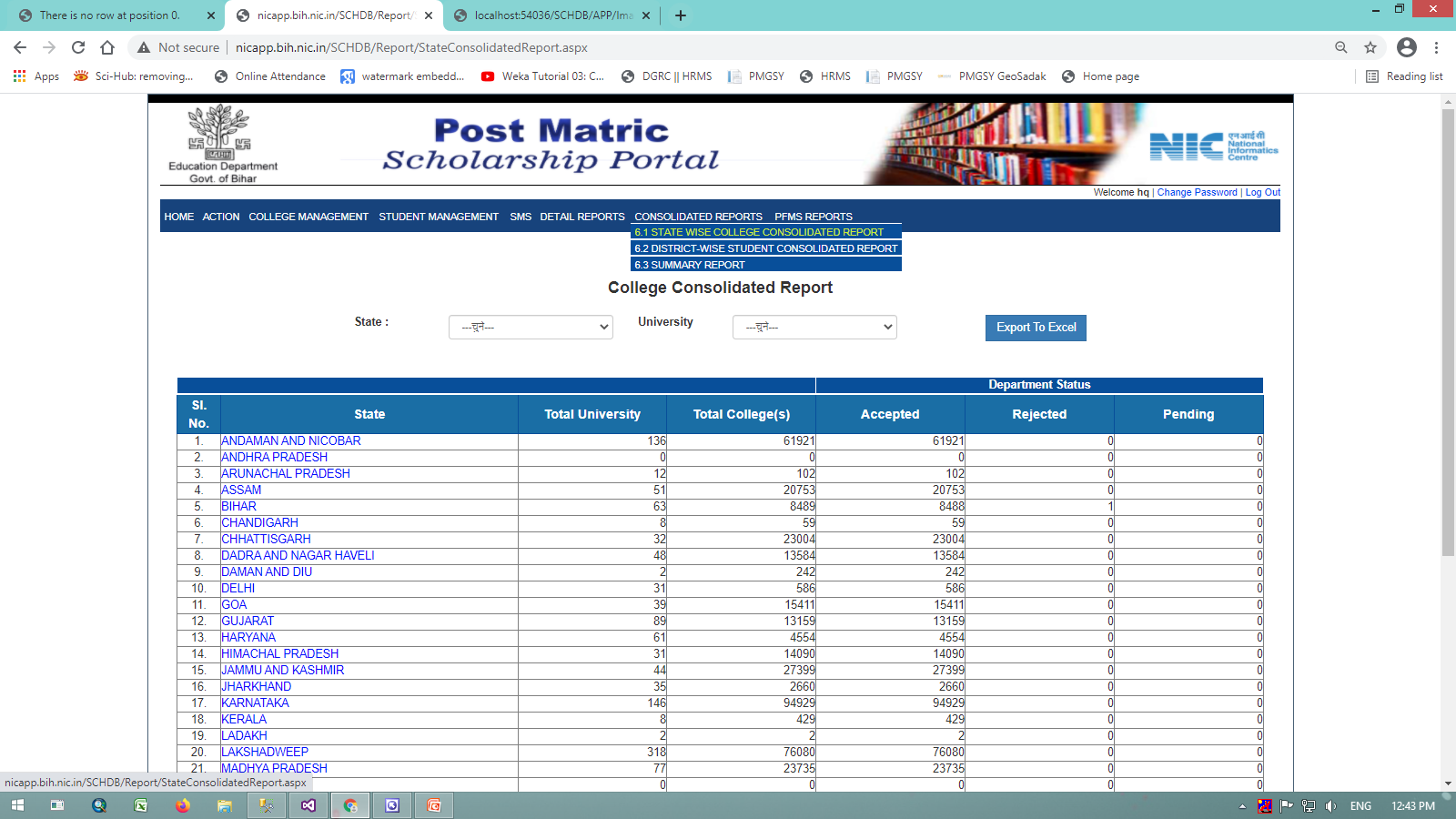 Student Consolidated Report
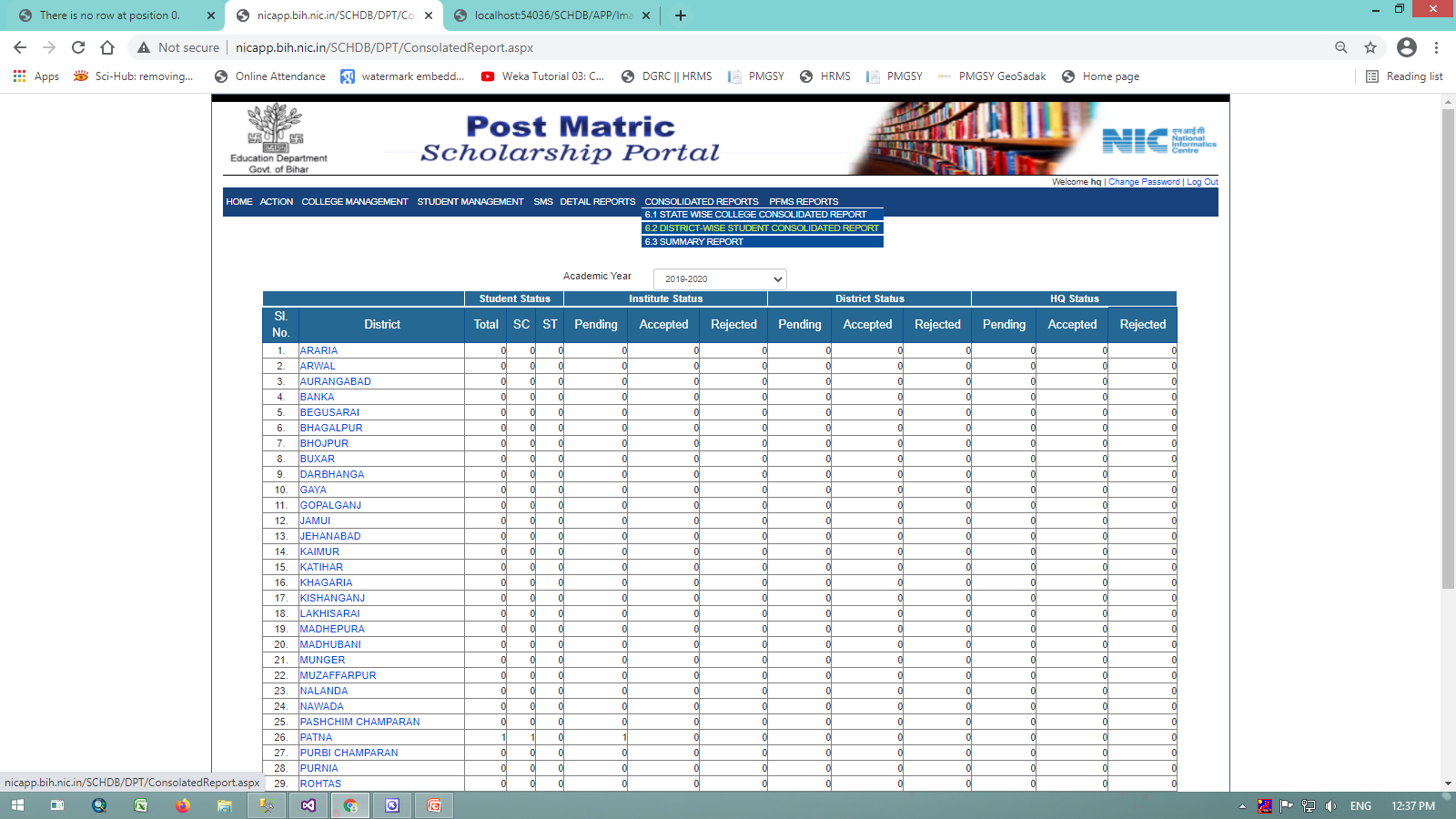 Dashboard
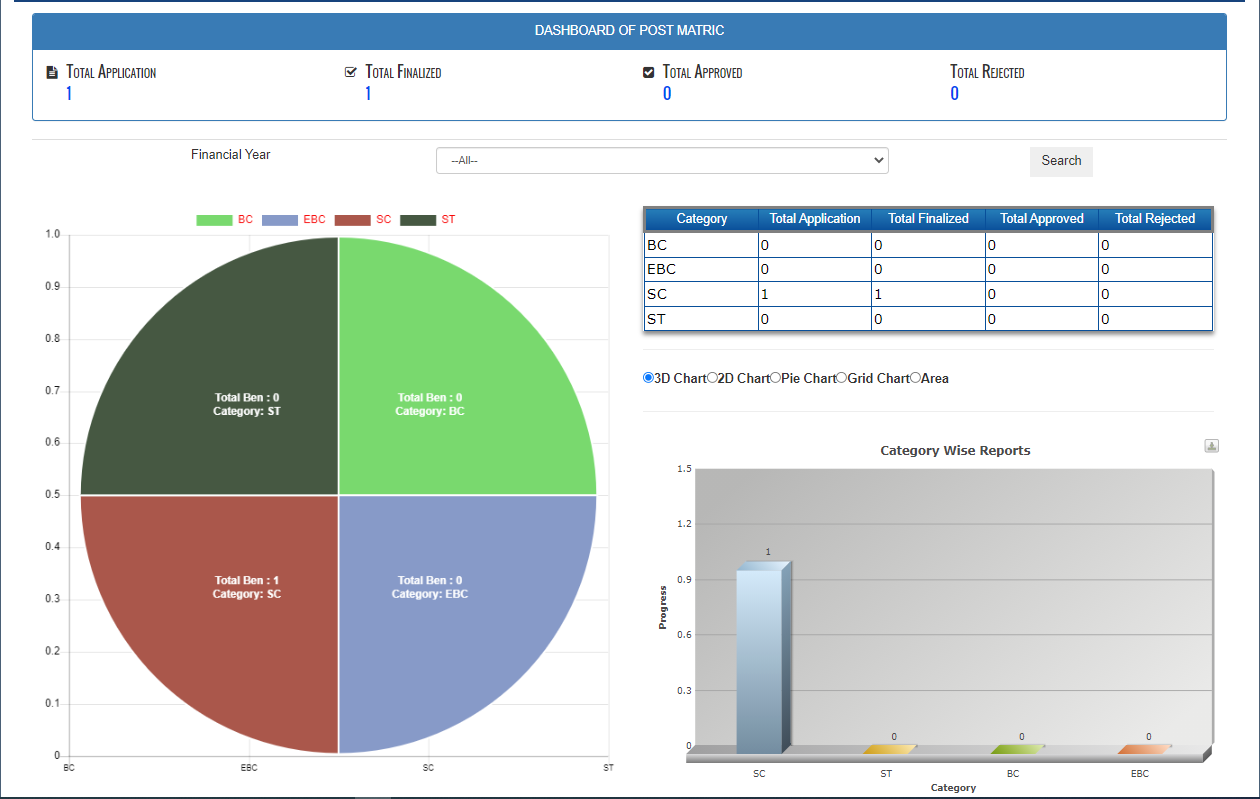 Thank You